“The prophets, and the priests, and the teachers, did labor diligently, exhorting with all long-suffering the people to diligence; teaching the law of Moses, and the intent for which it was given; persuading them to look forward unto the Messiah, and believe in him to come as though he already was. And after this manner did they teach them.”
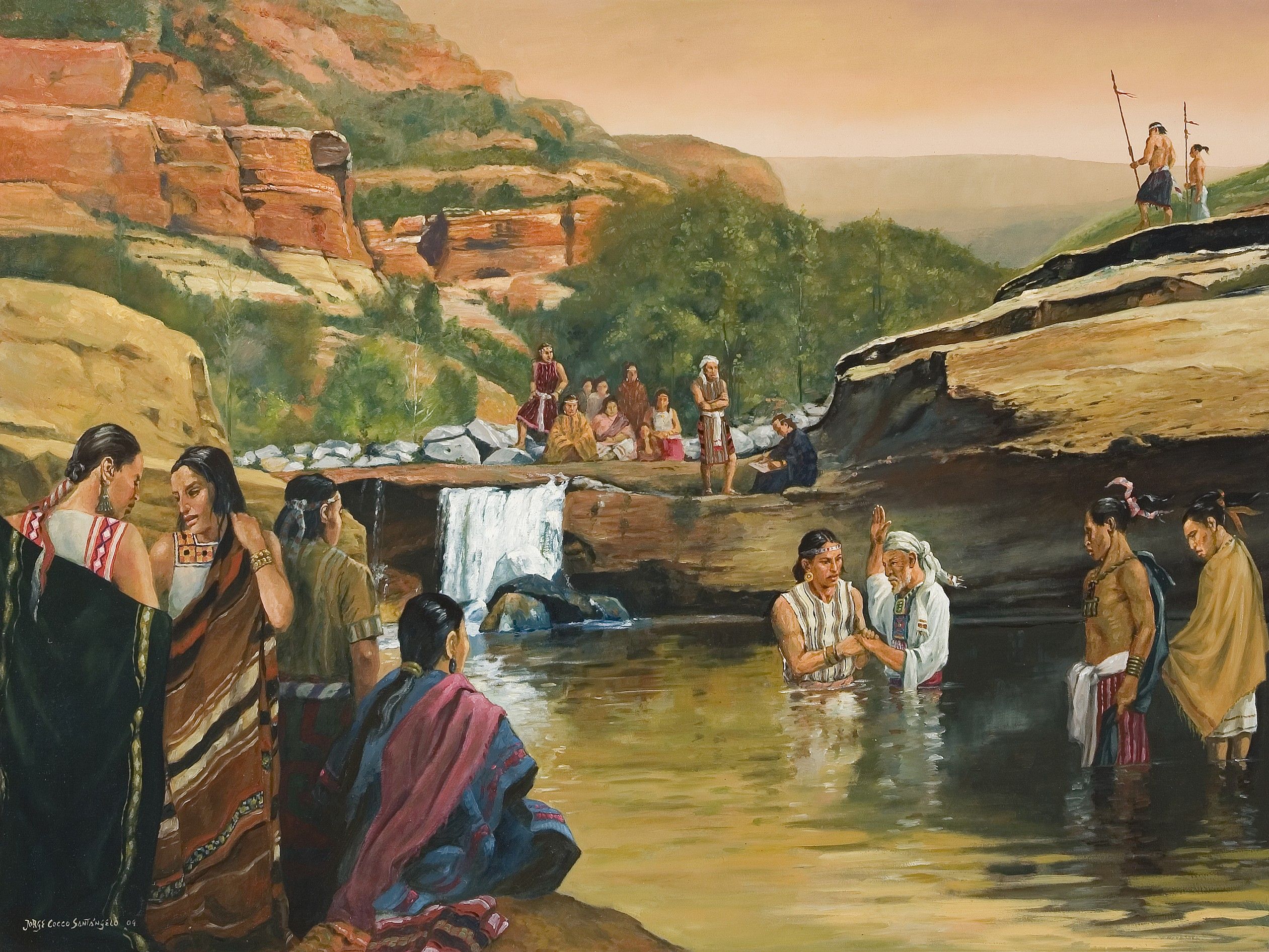 Jorge Coco
Jarom 1:11
[Speaker Notes: This is a class on what ancient prophets taught about Christ. This testimony from Jarom, which I overlooked for many years, has recently stood out to me.

Image: https://www.churchofjesuschrist.org/media/image/the-waters-of-mormon-a922be5?lang=eng&collectionId=fcd16df04815472d9b90df097b422f22]
“That’s what’s different about Nephite Christianity: they lived in Christ before Christ came. They lived Christ’s future in their present…For the Nephites, the temptation was to think that Christ only belonged to the future. For me, the temptation is to think that Christ only belongs to the past (or, again, to some future world). Either way, the temptation is to think that Christ does not belong to the present. But a past or future Christ is not enough. It is not enough for me to believe in the past or future idea of Christ. To be Christian, I have to learn how to share my life with Christ in the present.”
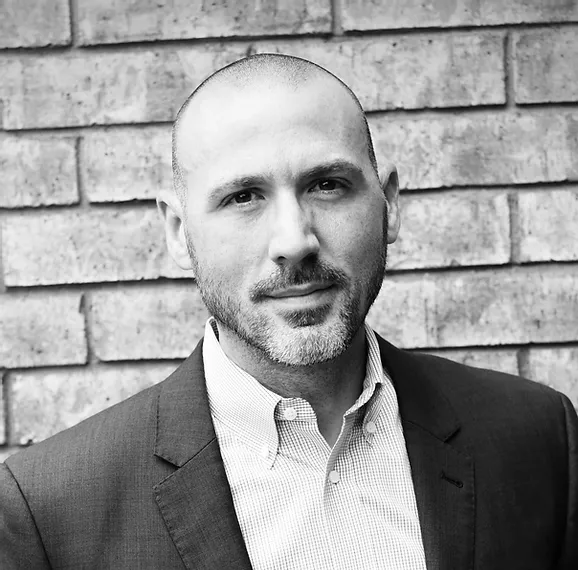 Dr. Adam MillerAn Early Resurrection, 2-3
[Speaker Notes: Ask class to think / write for 30 seconds—how do we learn to share our lives with Christ in the present? Let some in class raise hands to share, chat box for or vocal for Zoom.

Image: https://www.deseret.com/2018/8/30/20652375/what-s-new-adam-miller-s-an-early-resurrection-shares-about-taking-advantage-of-the-atonement-now#a-pharisee-named-nicodemus-comes-to-speak-with-jesus-at-night-and-testifies-that-he-knows-jesus-is-a-teacher-from-god-in-this-scene-in-the-bible-video-series]
Lessons from Ancient Prophets that can help us live with Christ in the present
Enoch
The Brother of Jared
Hosea
Nehemiah
Moroni
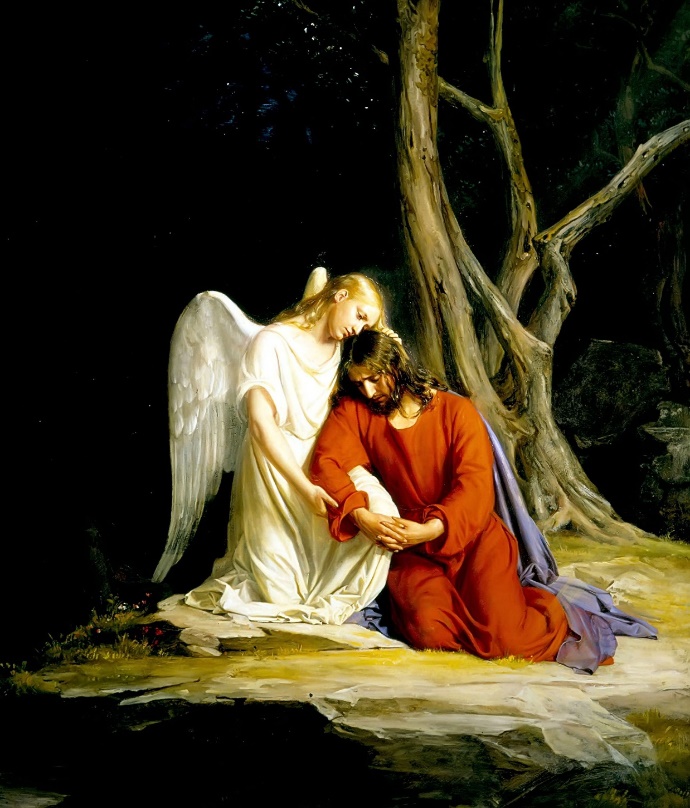 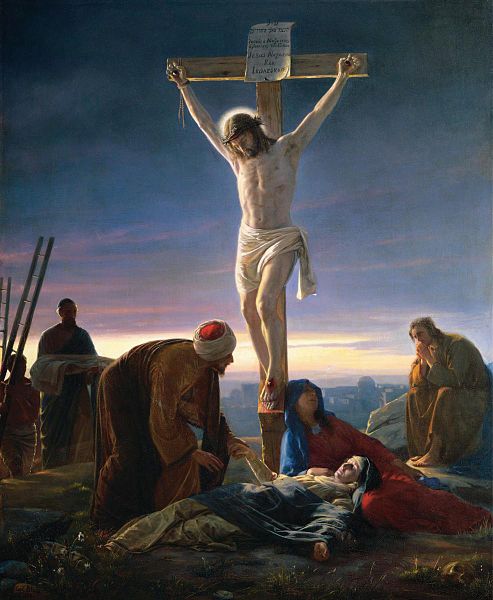 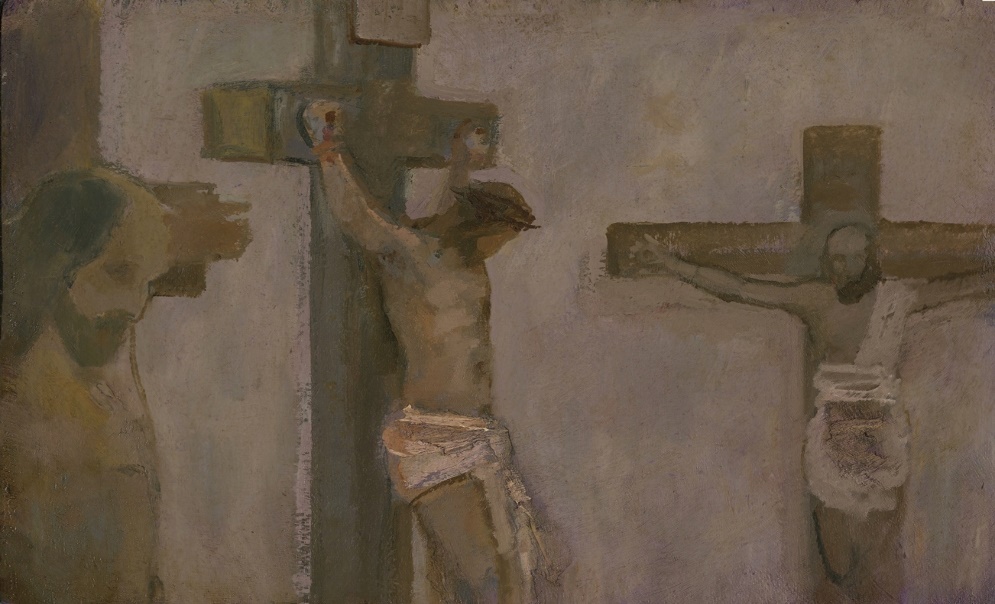 3
5
1
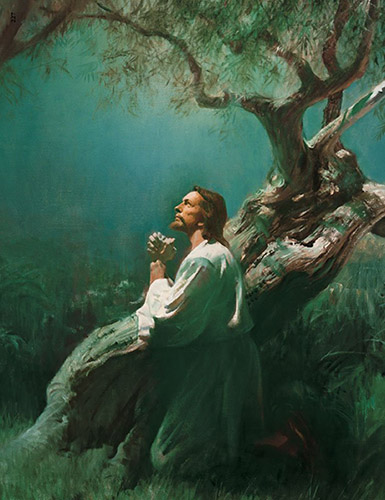 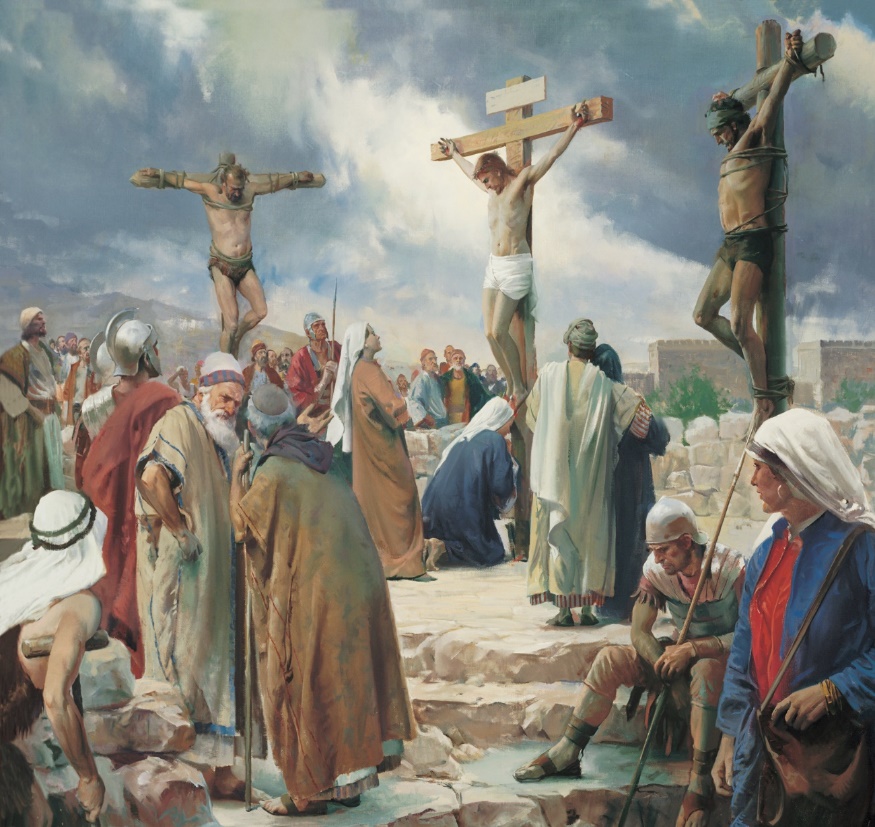 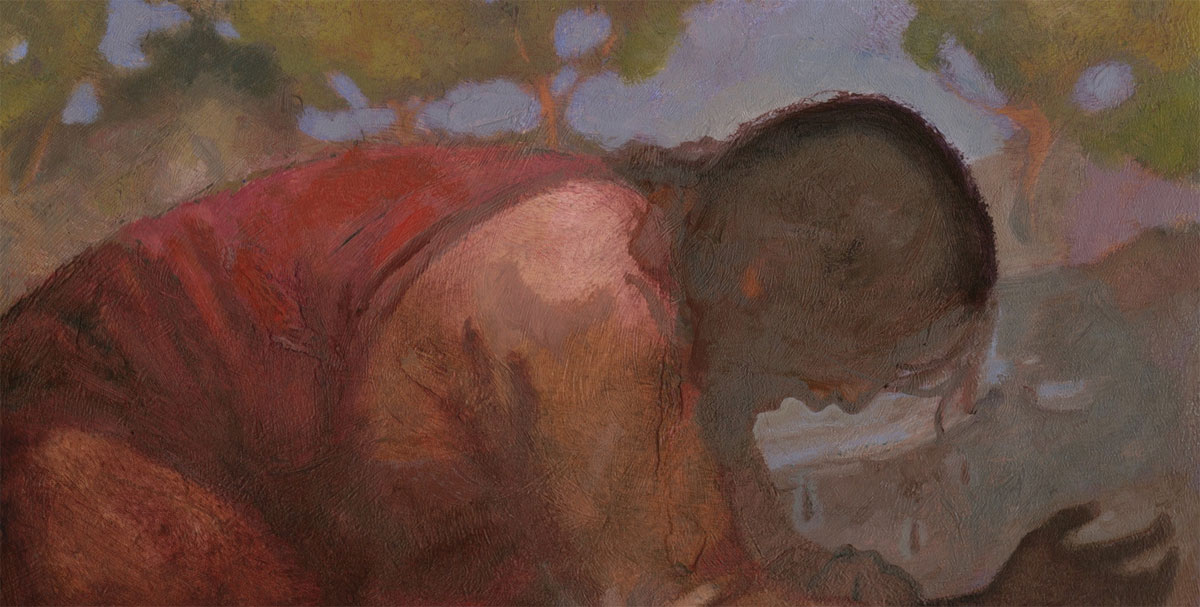 6
4
2
[Speaker Notes: Image 1: Crist at the Cross, Carl Bloch https://commons.wikimedia.org/wiki/File:Christ_at_the_Cross_-_Cristo_en_la_Cruz.jpg

Image 2: Christ in Gethsemane, Harry Anderson https://history.churchofjesuschrist.org/media/christ-in-gethsemane?lang=eng#1

Image 3: Gethsemane, Carl Bloch https://commons.wikimedia.org/wiki/File:Gethsemane_Carl_Bloch.jpg

Image 4: Crucifixion, Harry Anderson https://www.churchofjesuschrist.org/media/image/crucifixion-christ-anderson-43dad9f?lang=eng

Image 5: Crucifixion, J. Kirk Richards https://www.ldsliving.com/6-Unique-Paintings-that-Powerfully-Portray-the-Atonement-Resurrection/s/78336

Image 6: Gethsemane, J. Kirk Richards https://www.ldsliving.com/6-Unique-Paintings-that-Powerfully-Portray-the-Atonement-Resurrection/s/78336]
“Enoch saw that Noah built an ark…and…upon the residue of the wicked the floods came and swallowed them up. Enoch saw [the destruction of the people and] had bitterness of soul, and wept over his brethren, and said unto the heavens: I will refuse to be comforted.”
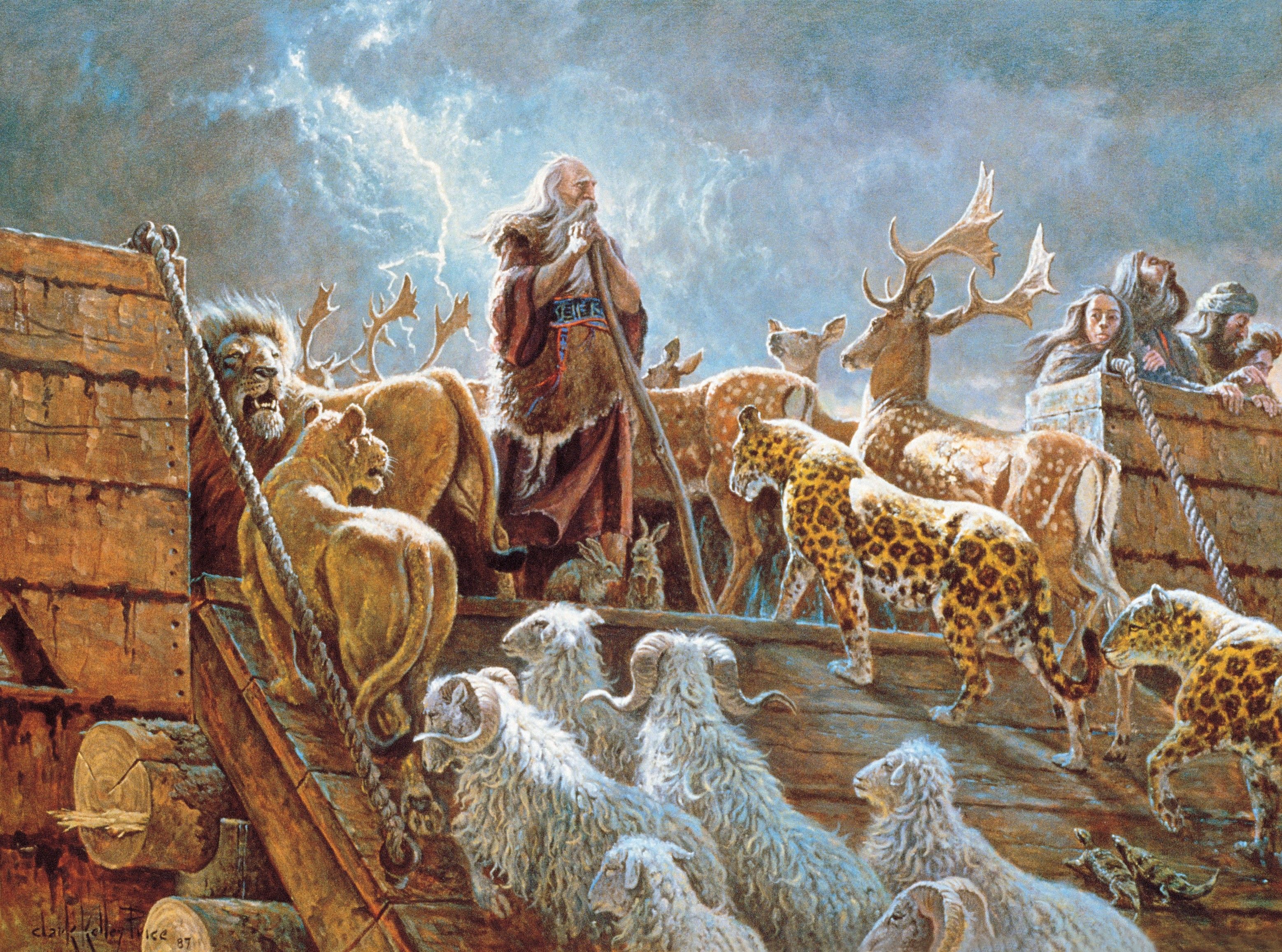 Clark Kelley Price
Moses 7:43-44
[Speaker Notes: Image: https://www.churchofjesuschrist.org/media/image/noah-and-animals-ce9b865?lang=eng&collectionId=65a92c1051e01cb5bea39a2451a9310ba63e01a2]
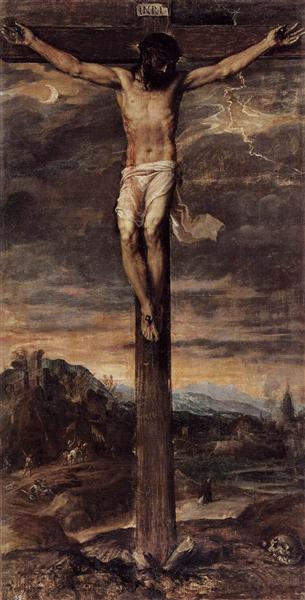 In response to Enoch’s anguish, the Lord showed him “The Son of Man lifted up on the cross, after the manner of men.”

The answer to the pain Enoch felt was found in the cross of Christ.
Titian
Moses 7:45, 47, 55
[Speaker Notes: Image: https://www.wikiart.org/en/titian/crucifixion]
The Loving Christ
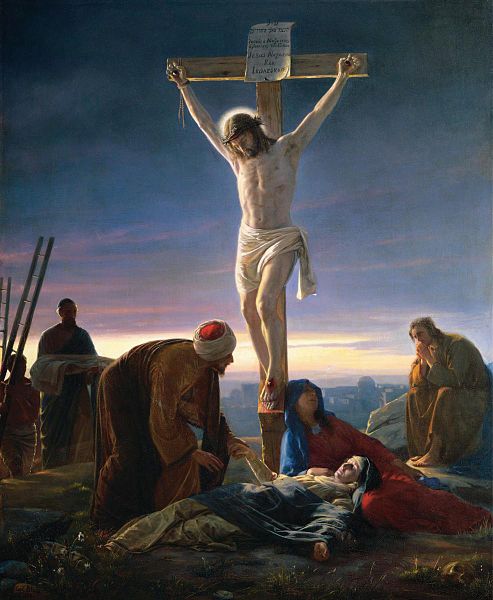 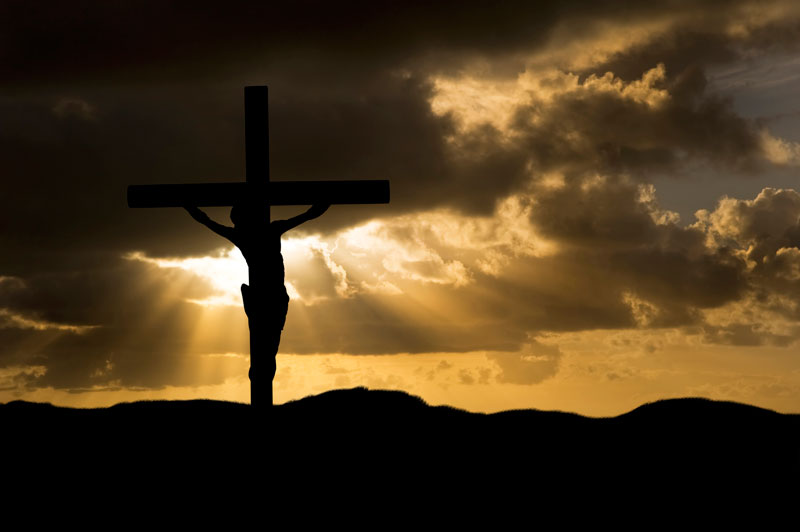 “Look unto me in every thought; doubt not, fear not.
“Look unto me in every thought; doubt not, fear not. Behold [“fix your eyes upon”] the wounds which pierced my side, and also the prints of the nails in my hands and feet” 
(Doctrine and Covenants 6:36–37)
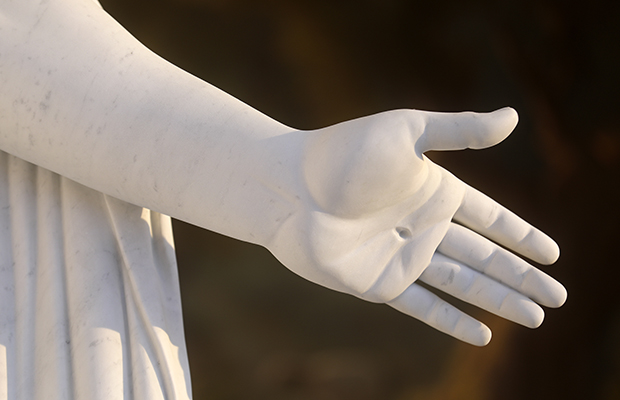 [Speaker Notes: Image: https://www.churchofjesuschrist.org/church/news/a-closer-look-at-symbolism-of-christus-and-ancient-apostles-statues-in-rome?lang=eng]
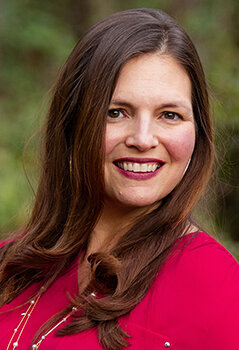 “Ugly tears coursed down my cheeks. Why? How could this have happened? The betrayal hit me like a gut punch. I wanted to scream it all away, or at the very least tear someone apart with my bare fingernails. But even that wouldn’t make it better, wouldn’t erase what I was going through…I felt so alone…
Jessica Brodie, “Finding Jesus in the Center of My Pain,”
[Speaker Notes: Image 1: https://www.jessicabrodie.com/about-jessica]
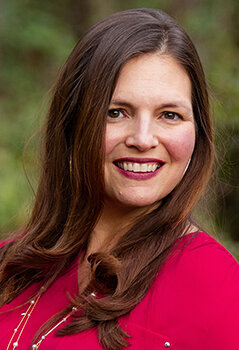 “Talking to a counselor brought temporary relief but no real solutions. Blocking it out and staying as busy as possible only worked for so long. Then came Jesus. In the darkness, in the depths of my pain, I realized: He knew…He’d experienced the worst pain, the deepest betrayal, the hardest suffering—none of it deserved…
Jessica Brodie, “Finding Jesus in the Center of My Pain,”
[Speaker Notes: Image 1: https://www.jessicabrodie.com/about-jessica]
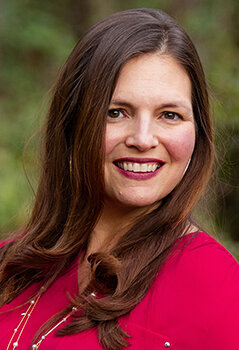 “And it hurt Him—so very, very badly. But for some reason, I’d never before understood this. 
Growing up, I’d been taught Jesus died on the cross, but His suffering seemed abstract. In paintings depicting the crucifixion, the holes from the nails had a bit of blood, and Jesus was frowning beneath His crown of thorns, but it was all rather contained—a PG version of what He’d really been through.
Jessica Brodie, “Finding Jesus in the Center of My Pain,”
[Speaker Notes: Image 1: https://www.jessicabrodie.com/about-jessica]
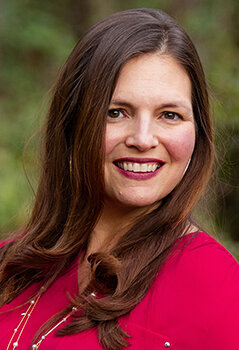 “Then His suffering was over and, whoosh! Our Savior was dressed in head-to-toe white with a glowing golden halo, smiling like He’d never been gasping for His last breath or sobbing from the pain of being sold for thirty pieces of silver by one of His twelve best friends.
Jessica Brodie, “Finding Jesus in the Center of My Pain,”
[Speaker Notes: Image 1: https://www.jessicabrodie.com/about-jessica]
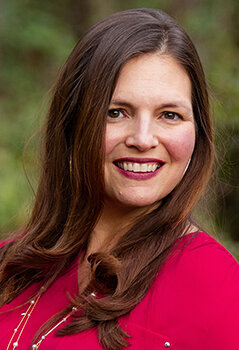 “But when I encountered Jesus in my sorrow, it wasn’t the Sunday school, family-friendly version kneeling beside me as I collapsed before Him in a darkened room with my prayer of surrender.
Jessica Brodie, “Finding Jesus in the Center of My Pain,”
[Speaker Notes: Image 1: https://www.jessicabrodie.com/about-jessica]
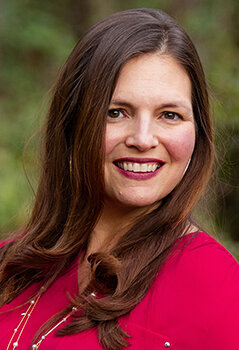 “It was the scarred-up Jesus, the One who remembered the ragged bloodstained holes from where they’d driven the nails in, who didn’t wince as they beat Him but cried out in agony, who didn’t just quietly and stoically accept that Judas let Him down but ached over the treachery. This Jesus understood. And when I realized that, and I allowed him to meet me in my suffering, I was no longer alone.”
Jessica Brodie, “Finding Jesus in the Center of My Pain,”
[Speaker Notes: Image 1: https://www.jessicabrodie.com/about-jessica]
“We would to God that we could persuade all…[to] believe in Christ, and view his death…”
(Jacob 1:8)
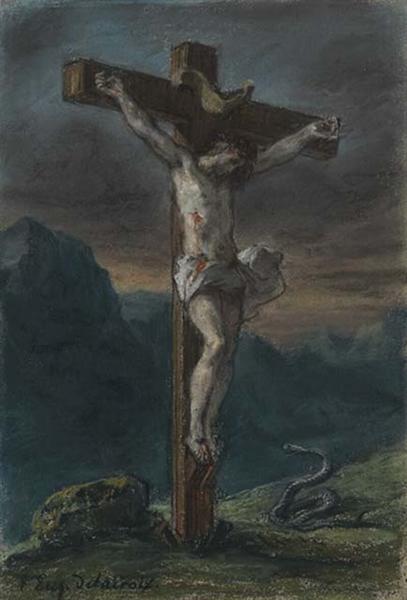 [Speaker Notes: Image: https://www.wikiart.org/en/eugene-delacroix/christ-on-the-cross-1856-1]
“The operative definition of the word view during Joseph Smith's time was ‘to survey intellectually; To examine with the mental eye; To consider the subject in all its aspects.’ Additionally, a sense from the Latin root is that of reaching or extending toward the object one views.
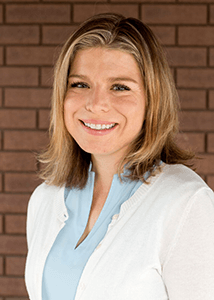 Deidre Green, Jacob: A Brief Theological Introduction, 22.
“The operative definition of the word view during Joseph Smith's time was ‘to survey intellectually; To examine with the mental eye; To consider the subject in all its aspects.’ Additionally, a sense from the Latin root is that of reaching or extending toward the object one views. Jacob desires for everyone to contemplate thoroughly the multifaceted death of Christ in a way that requires each person to reach or extend toward it.”
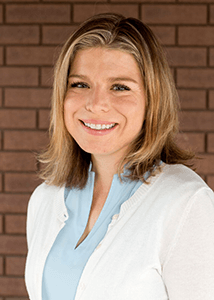 Deidre Green, Jacob: A Brief Theological Introduction, 22.
“May [Christ’s]…death…rest in your mind forever.”
(Moroni 9:25)
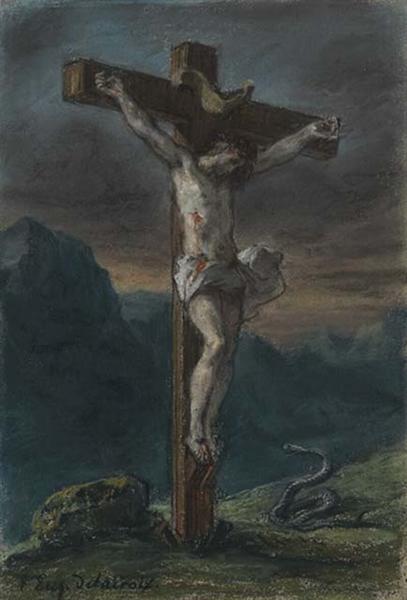 [Speaker Notes: Image: https://www.wikiart.org/en/eugene-delacroix/christ-on-the-cross-1856-1]
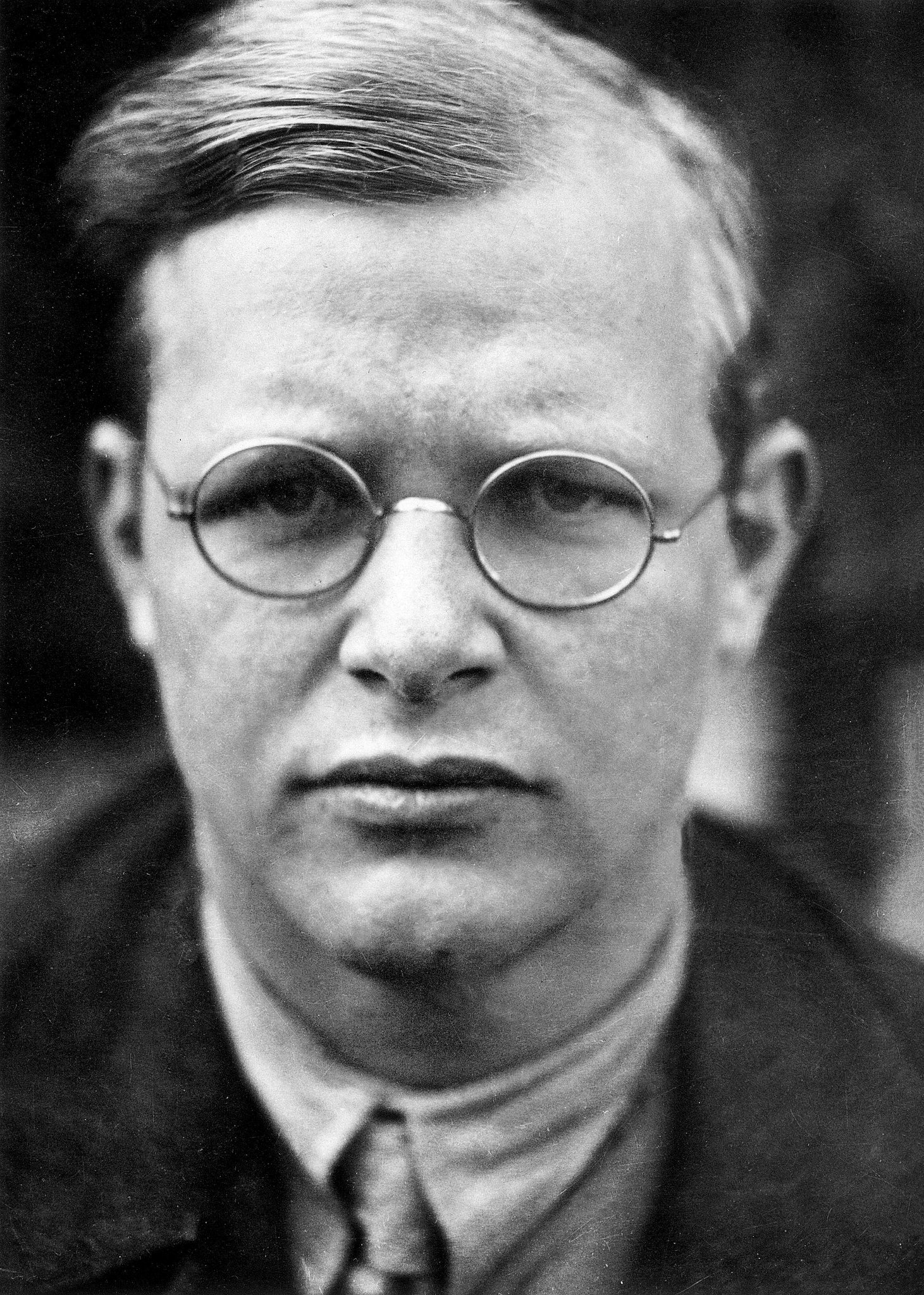 “Only the suffering God can help.”
Dietrich Bonhoeffer, Letters and Papers from Prison (Minneapolis: Fortress Press, 2010), 479.
[Speaker Notes: Image: https://www.nytimes.com/2014/08/10/books/review/strange-glory-a-life-of-dietrich-bonhoeffer-by-charles-marsh.html]
“If Christ’s Crucifixion is so important, then why doesn’t the Church use the cross?”
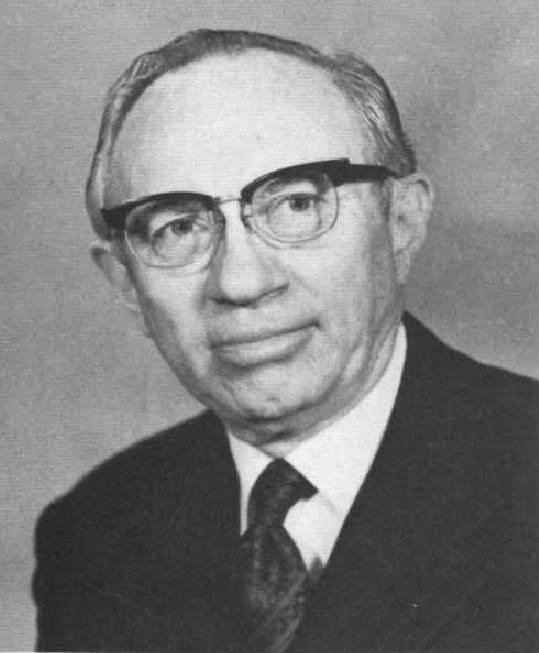 “I do not wish to give offense to any of my Christian brethren who use the cross on the steeples of their cathedrals and at the altars of their chapels, who wear it on their vestments, and imprint it on their books and other literature. But for us, the cross is the symbol of the dying Christ, while our message is a declaration of the living Christ. . . .”
Gordon B. Hinckley, “The Symbol of Christ,” Ensign, May 1975. This talk was slightly modified to become a First Presidency message in the April 2005 Ensign and also appears in the March 1989, April 1990, and April 1994 editions of the Liahona. This phrase has been quoted more than twenty times in Church magazines, manuals, and other writings of Church leaders.
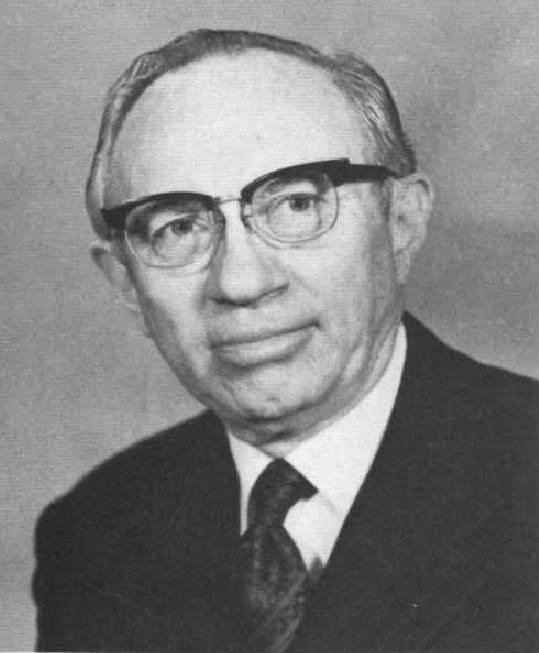 In this same talk President Hinckley also referred to “the cross on which [Christ] hung and died,” and said “We cannot forget that. We must never forget it, for here our Savior, our Redeemer, the Son of God, gave Himself a vicarious sacrifice for each of us.”
Gordon B. Hinckley, “The Symbol of Christ,” Ensign, May 1975. This talk was slightly modified to become a First Presidency message in the April 2005 Ensign and also appears in the March 1989, April 1990, and April 1994 editions of the Liahona. This phrase has been quoted more than twenty times in Church magazines, manuals, and other writings of Church leaders.
[Speaker Notes: Note that the doctrine and the symbol are two different things!]
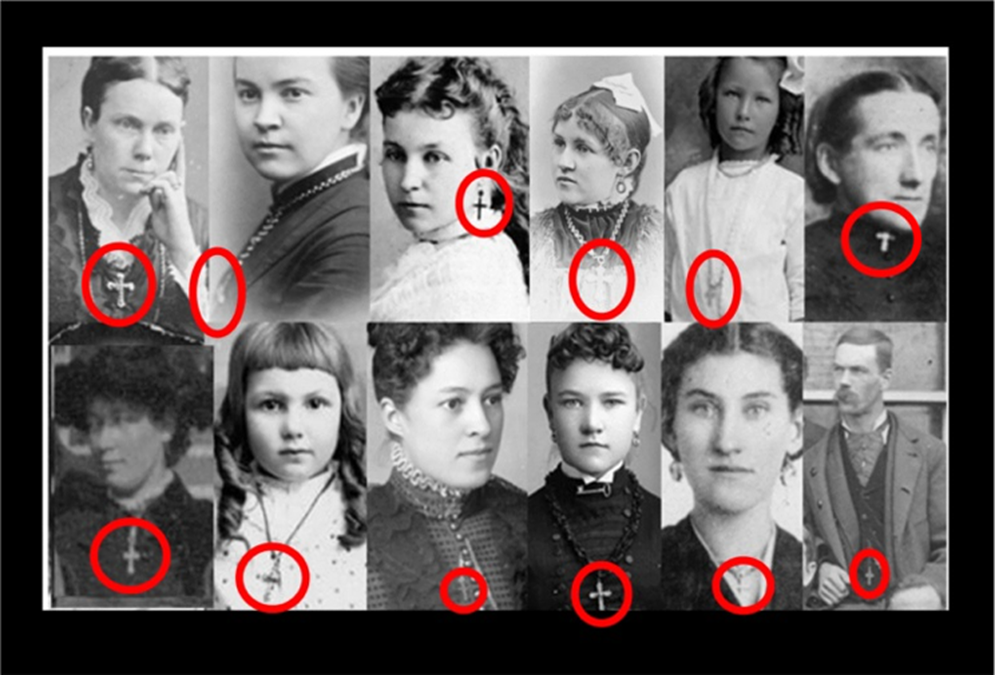 [Speaker Notes: Quick summary of these pictures and what they mean. The cross certainly isn’t super common, but nor is it forbidden]
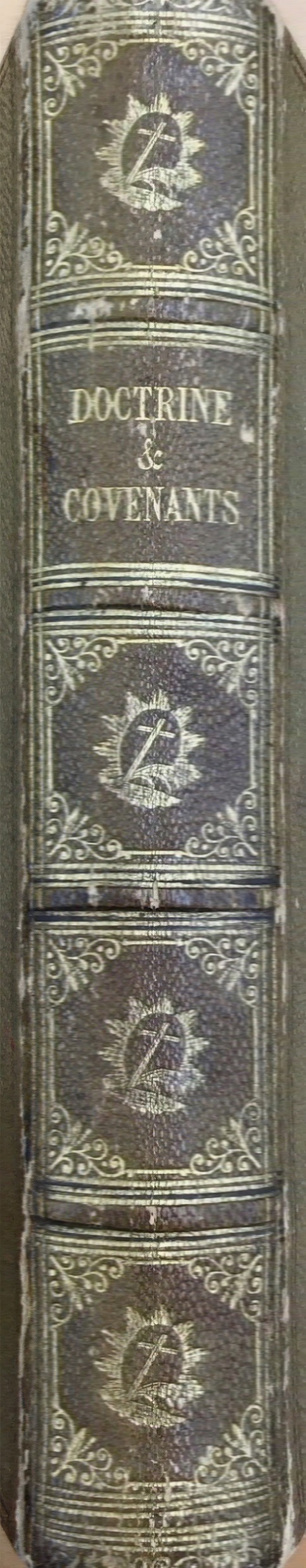 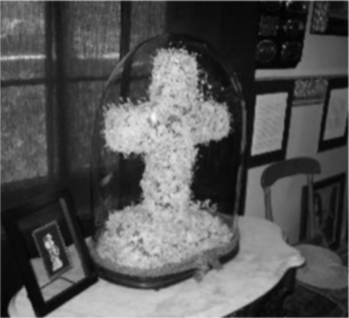 [Speaker Notes: Quick summary of these pictures and what they mean. The cross certainly isn’t super common, but nor is it forbidden]
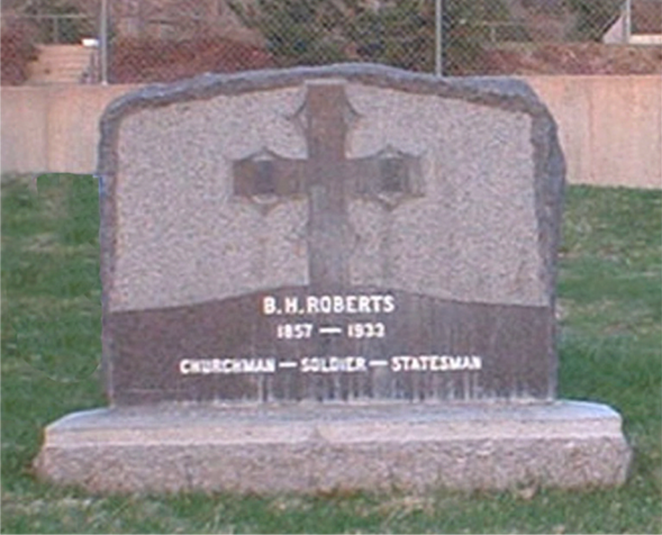 [Speaker Notes: Quick summary of these pictures and what they mean. The cross certainly isn’t super common, but nor is it forbidden]
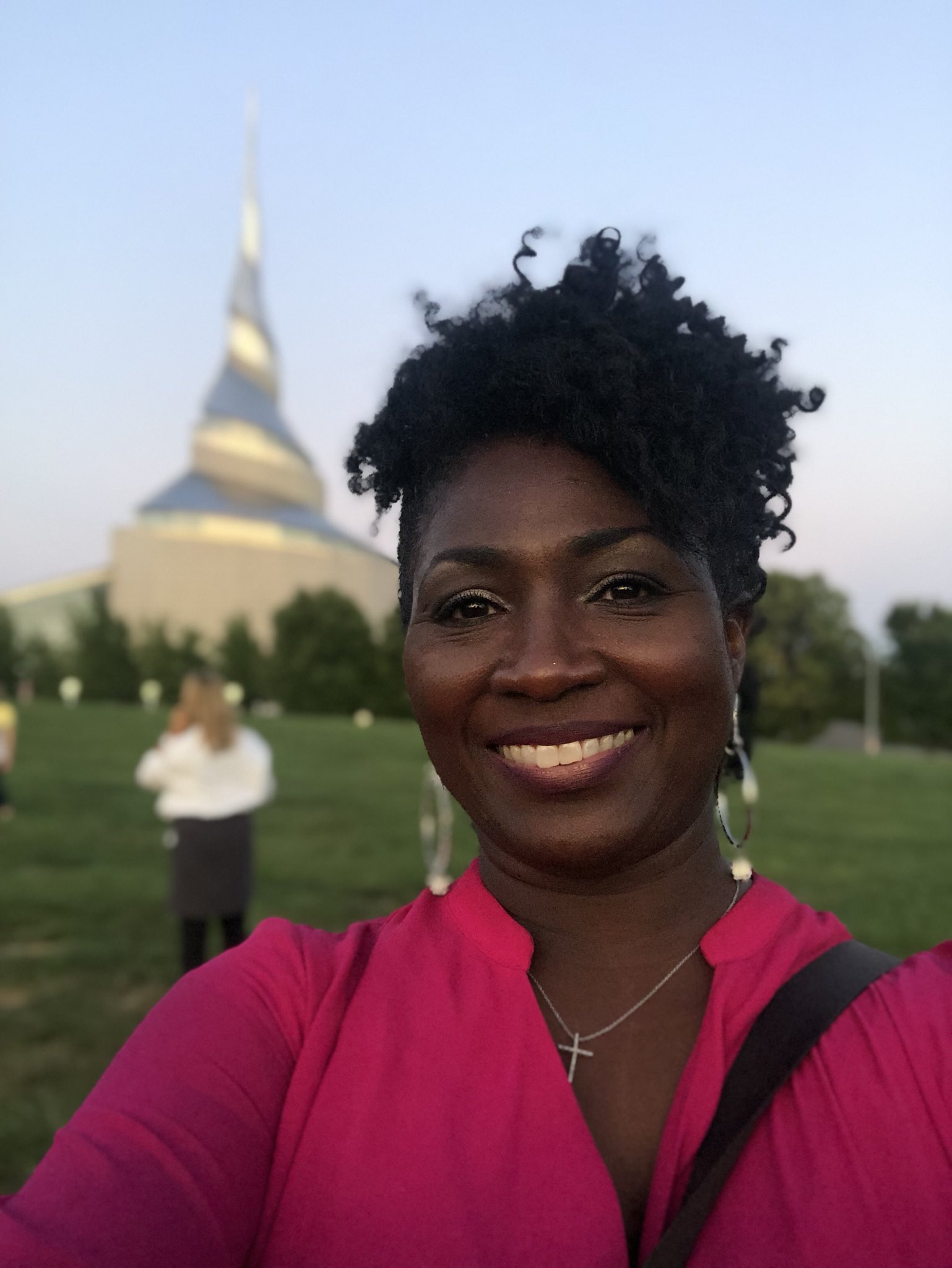 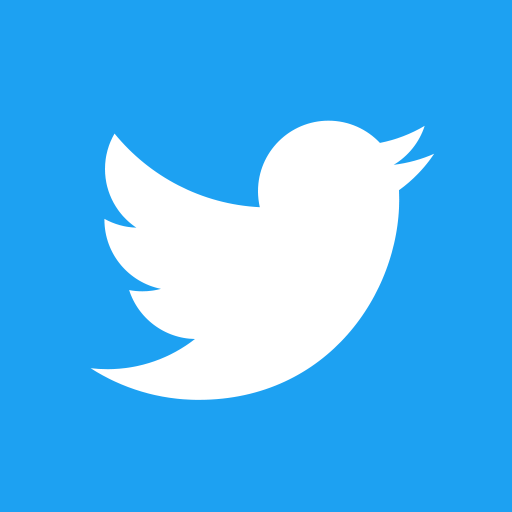 @SISTASinZION
[Speaker Notes: Quick summary of these pictures and what they mean. The cross certainly isn’t super common, but nor is it forbidden]
A Multi-Faceted Symbol
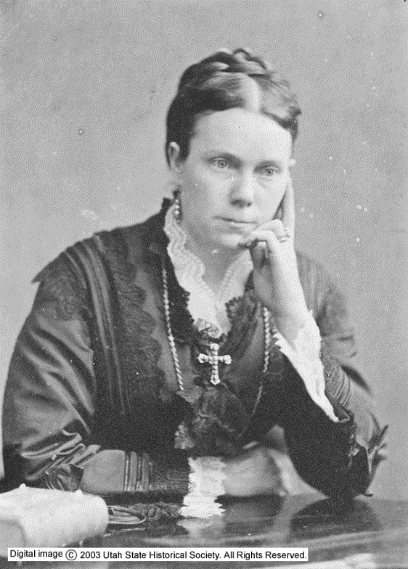 Eliza R. Snow referred to “the triumphs of the cross.” 
“The cross that was then a sign of disgrace has become a symbol of love and salvation.” 
   (The Young Woman’s Journal, April, 1915)
“Christ changed the cross into a symbol of Glory.” 
      (The Relief Society Magazine, April, 1933)
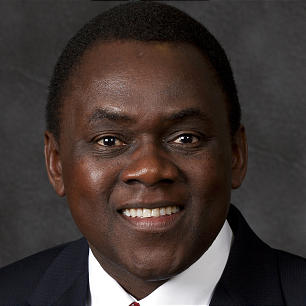 Elder Edward Dube described one of the “defining moments”  of his life occurring at the age of ten, while inside a Catholic Church looking at a painting of Christ’s Crucifixion.
Elder Edward Dube, “Gaining My Faith One Step at a Time,” New Era, April 2020
[Speaker Notes: When President Hinckley was asked why the church, institutionally does not use crosses, he said that it was because we focus on the living Christ. At the same time, the quotes and images we have seen show there is quite a bit of diversity of thought about the cross as a symbol. But no matter what we think about the cross as a symbol, the scriptures have in fact told us that we should focus our attention on the death of Jesus Christ.

Image 1: https://www.thechurchnews.com/archives/2012-04-22/new-area-seventies-5-52236

Image 2: https://www.byudevotionals.com]
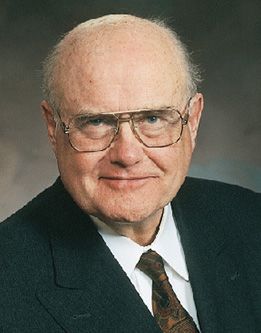 Elder F. Enzio Busche described how looking at a crucifix while on a hospital bed gave him “a tremendous hope.”
F. Enzio Busche and Tracie A. Lamb, Yearning for the Living God: Reflections from the Life of F. Enzio Busche [Salt Lake City: Deseret Book, 2004], 52.
[Speaker Notes: When President Hinckley was asked why the church, institutionally does not use crosses, he said that it was because we focus on the living Christ. At the same time, the quotes and images we have seen show there is quite a bit of diversity of thought about the cross as a symbol. But no matter what we think about the cross as a symbol, the scriptures have in fact told us that we should focus our attention on the death of Jesus Christ.]
“Behold my wounds” (D&C 6:37)
“Let [Christ’s]…death…rest in your mind forever” (Moroni 9:25)
“View his death…” (Jacob 1:8)
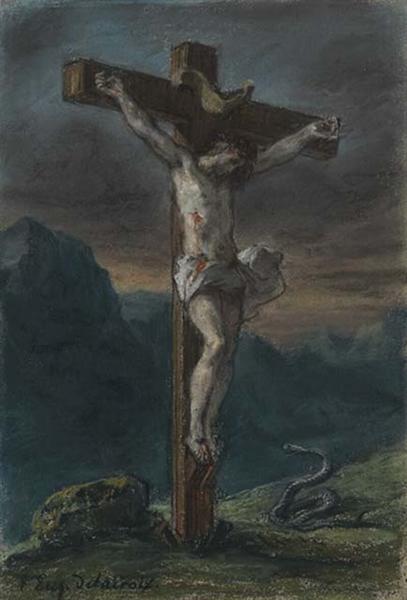 How could you apply these teachings in your life?
[Speaker Notes: Image: https://www.wikiart.org/en/eugene-delacroix/christ-on-the-cross-1856-1]
Lessons from Ancient Prophets that can help us live with Christ in the present
Enoch
The Brother of Jared
Hosea
Nehemiah
Moroni
Ether 3:1-12
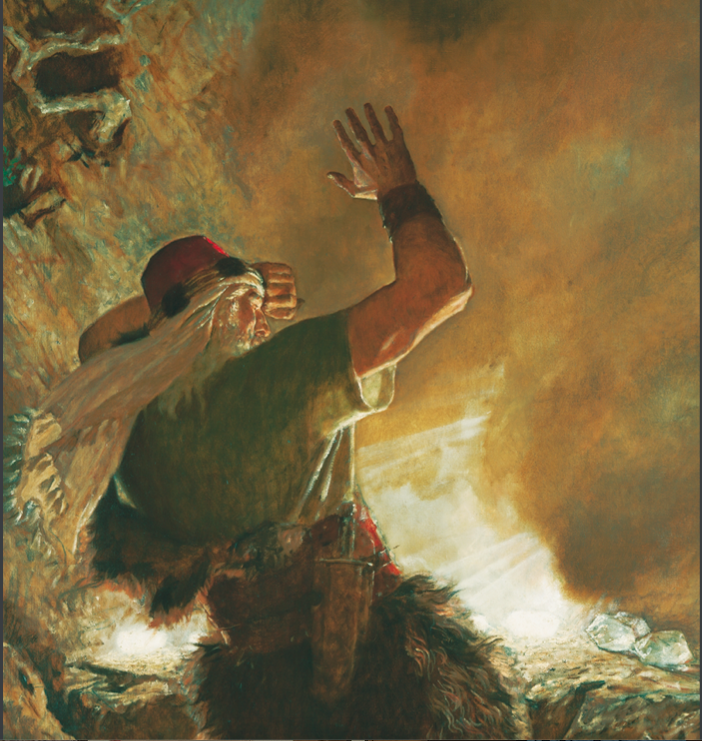 Arnold Friberg
[Speaker Notes: Summarize Ether 3:1-12

Image: https://www.churchofjesuschrist.org/media/image/brother-of-jared-seeing-finger-of-lord-7971980?lang=eng&collectionId=3187df6f171c4f7a9e1f4100433ed7ff]
“Behold, I am he who was prepared from the foundation of the world to redeem my people. Behold, I am Jesus Christ. I am the Father and the Son.
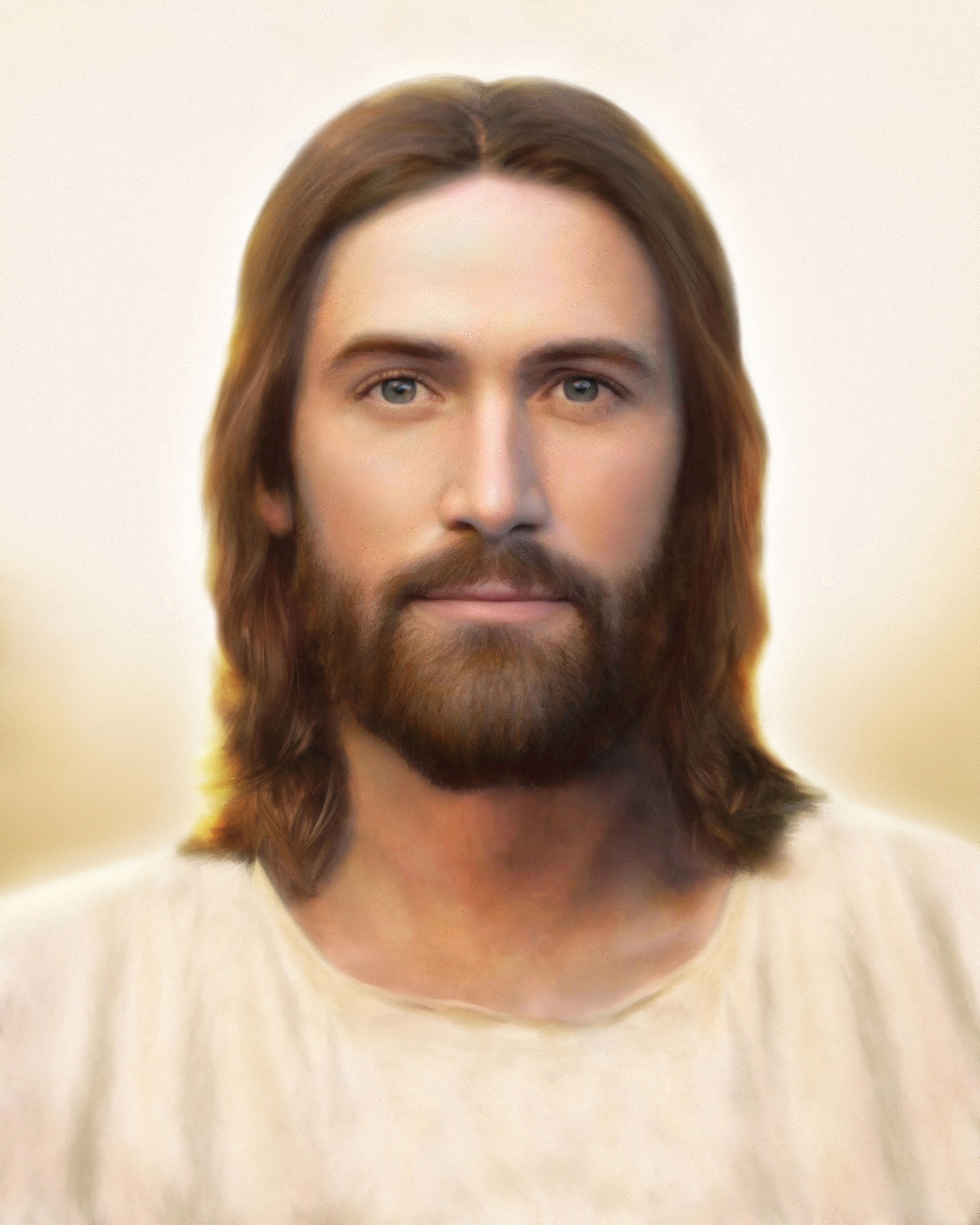 Brent Borup
Ether 3:14
[Speaker Notes: Image: https://www.churchofjesuschrist.org/media/image/light-of-the-world-jesus-christ-3cf7b89?lang=eng&collectionId=3187df6f171c4f7a9e1f4100433ed7ff]
How is Jesus Christ the Father?
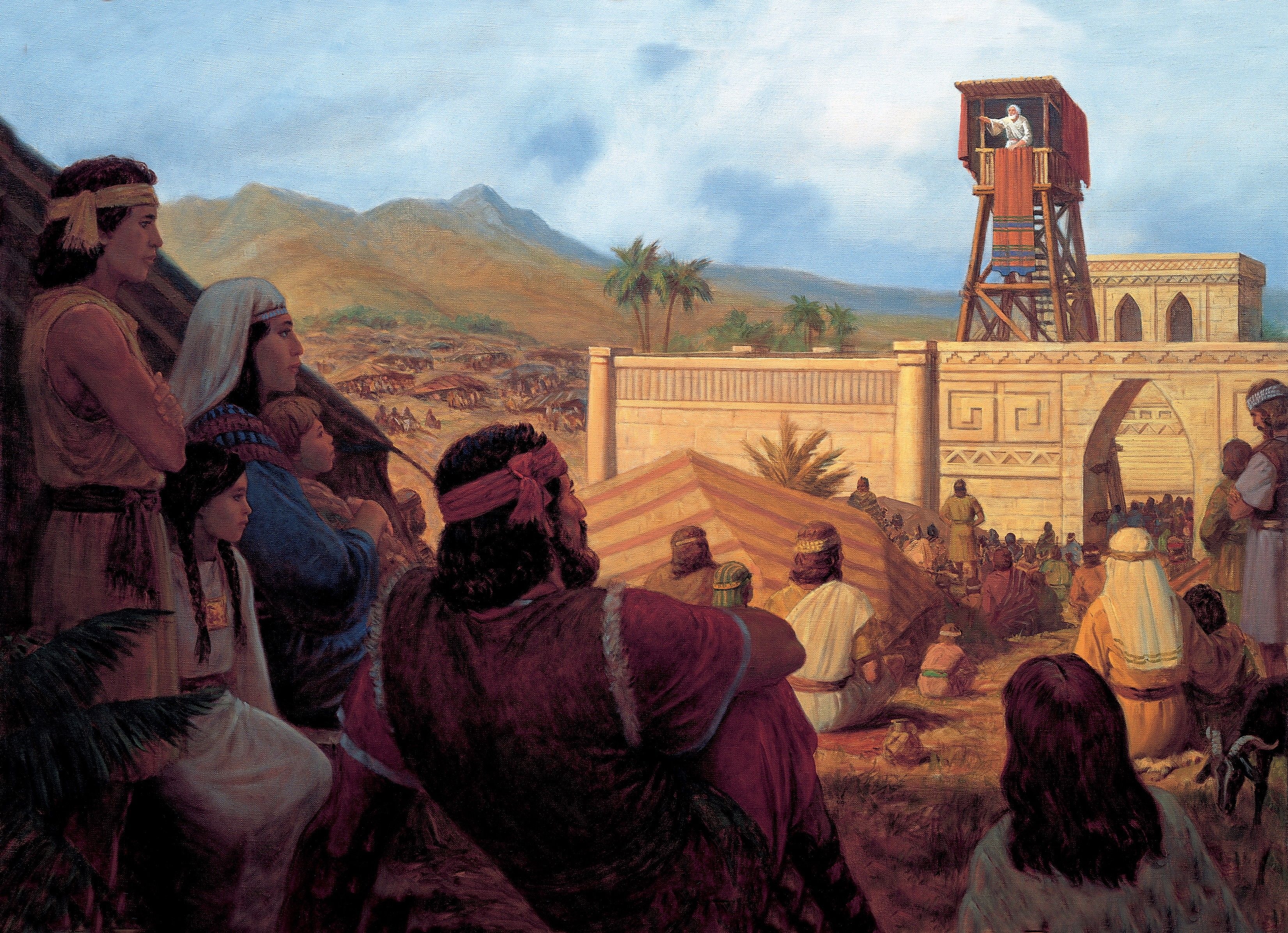 “He shall be called Jesus Christ, the Son of God, the Father of heaven and earth, the Creator of all things from the beginning” (Mosiah 3:8, see also Hel. 14:12, 16:18).
Gary L. Kapp
“I am Jesus Christ. I am the Father and the Son. In me shall all mankind have life, and that eternally, even they who shall believe on my name; and they shall become my sons and my daughters.”
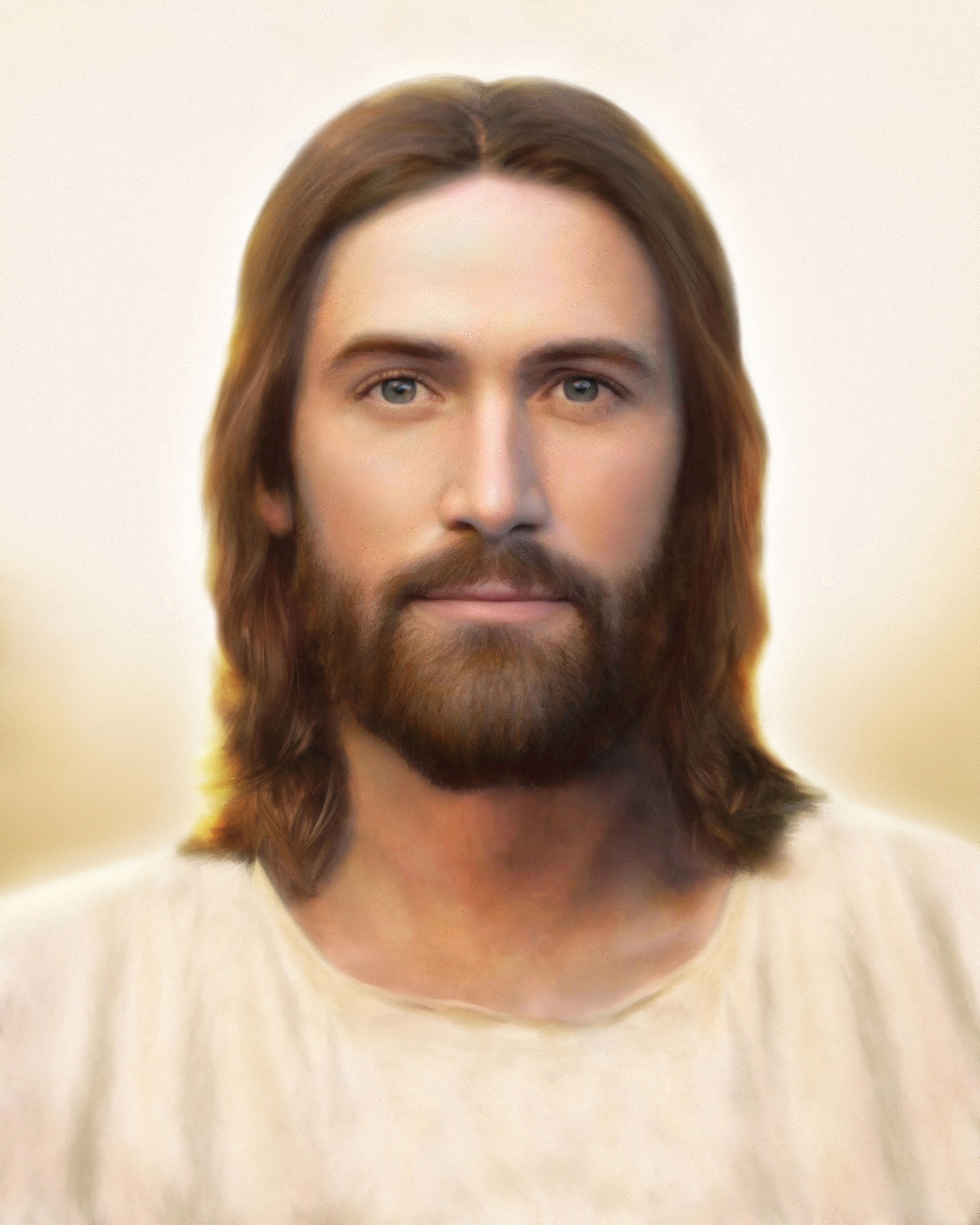 Brent Borup
Ether 3:14
“Because of the covenant which ye have made ye shall be called the children of Christ, his sons, and his daughters; for behold, this day he hath spiritually begotten you; for ye say that your hearts are changed through faith on his name; therefore, ye are born of him and have become his sons and his daughters.”
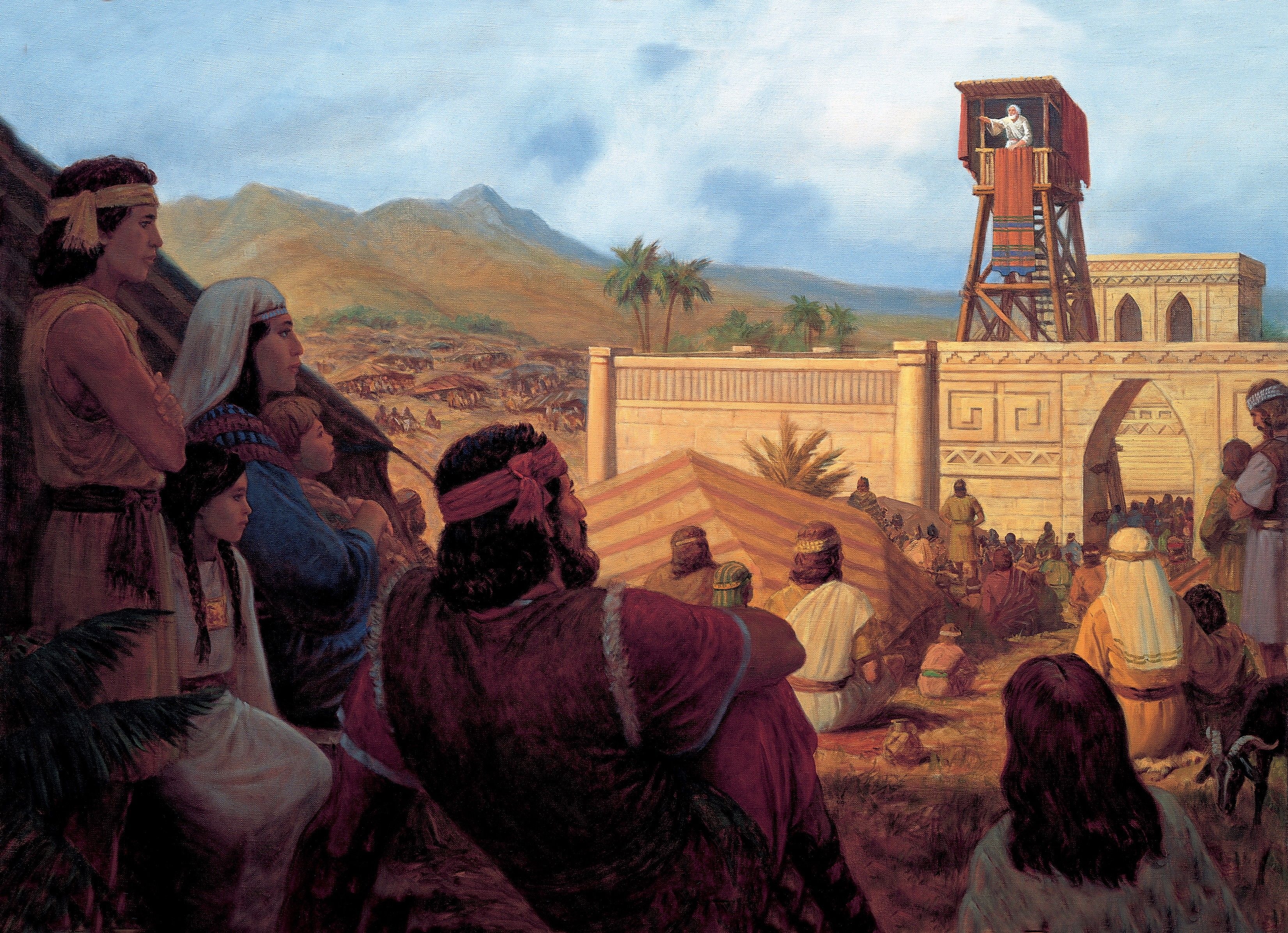 Gary L. Kapp
Mosiah 5:7
[Speaker Notes: After the people covenant to keep God’s commandments, King Benjamin says…

Image: https://www.churchofjesuschrist.org/media/image/king-benjamin-addresses-people-c502de1?lang=eng&collectionId=5144446e45c8967f25ba19fd52392443aa300449]
How is Jesus Christ the Father?
Maybe this isn’t the most important question for us to focus on!
“Part of the reason we are so misunderstood by others in the Christian tradition is because in stressing the individual personages of the Godhead, we have not followed that up often enough by both conceding and insisting upon Their unity in virtually every other imaginable way. For this we have reaped needless criticism, and we have made our LDS position harder to be understood than it needs to be.”
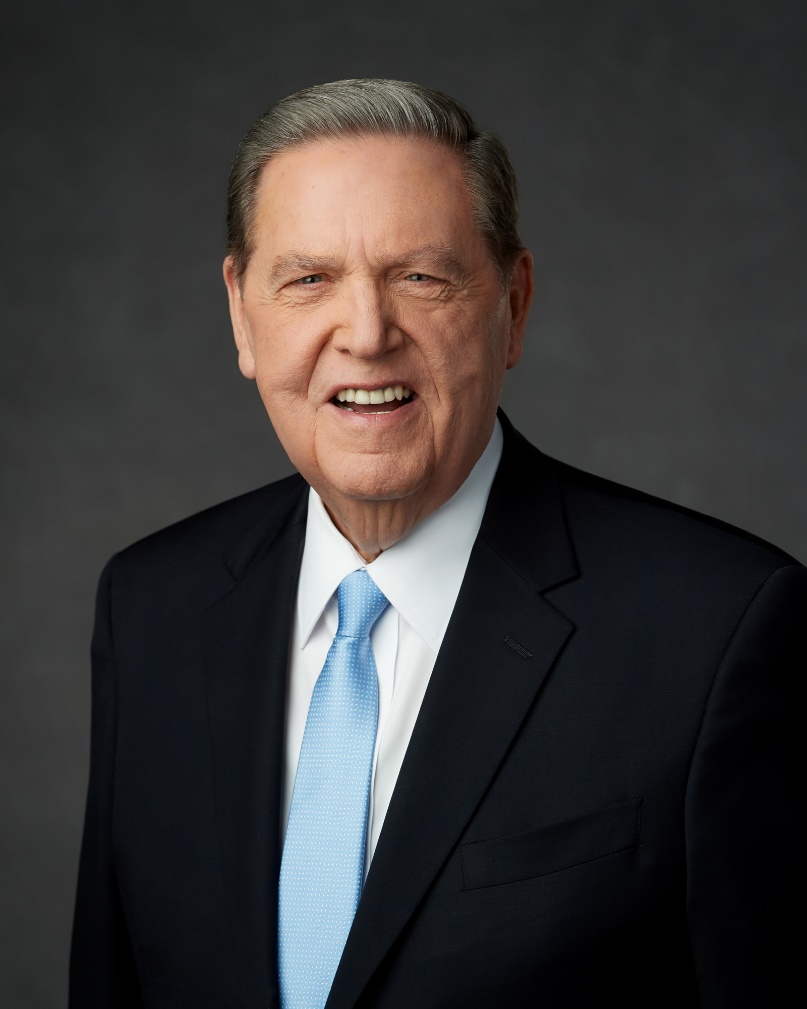 Elder Jeffrey R. Holland, Ensign, January 2016
[Speaker Notes: Image: https://newsroom.churchofjesuschrist.org/leader-biographies/elder-jeffrey-r-holland]
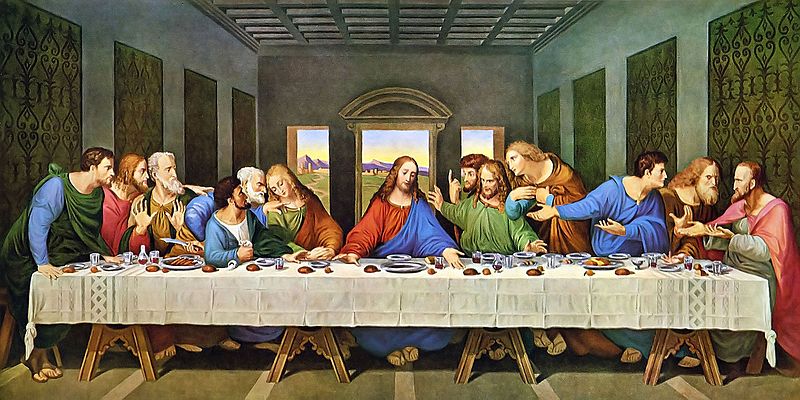 “He that hath seen me hath seen the Father…I am in the Father, and the Father in me. The words that I speak unto you I speak not of myself: but the Father that dwelleth in me.” (John 14:9–10)
[Speaker Notes: https://commons.wikimedia.org/wiki/File:The-Last-Supper-Restored-Da-Vinci_32x16.jpg]
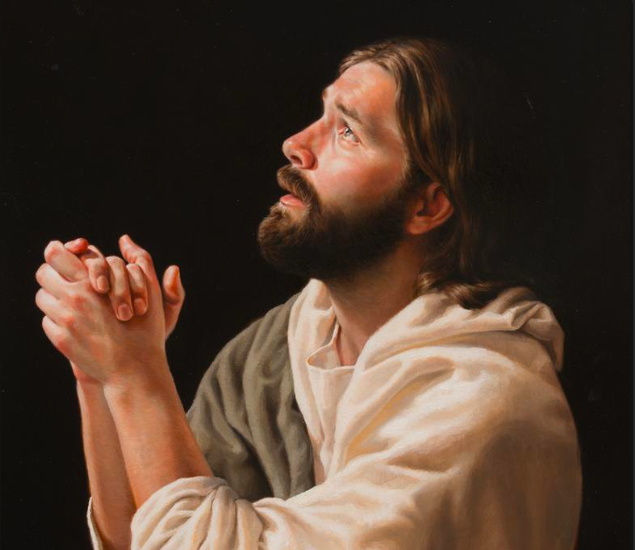 “I pray…for those who believe in me…I pray that they may all be one. Father! May they be in us, just as you are in me and I am in you. May they be one…just as you and I are one”
Daniel Alma Wilson
John 17:20-22, Good News Bible
[Speaker Notes: Image: https://history.churchofjesuschrist.org/exhibit/iac-2015-tell-me-the-stories-of-jesus?lang=eng]
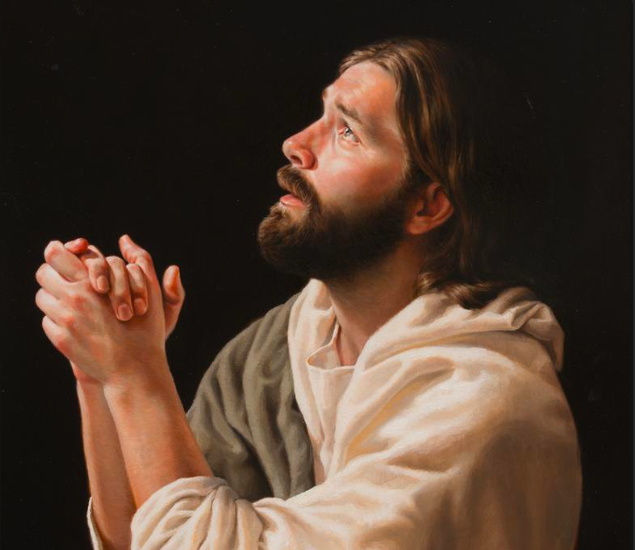 “I pray…for those who believe in me…I pray that they may all be one. Father! May they be in us, just as you are in me and I am in you. May they be one…just as you and I are one”
Daniel Alma Wilson
How could we increase our efforts to be one with God and Christ?
John 17:20-22, Good News Bible
[Speaker Notes: Image: https://history.churchofjesuschrist.org/exhibit/iac-2015-tell-me-the-stories-of-jesus?lang=eng]
Lessons from Ancient Prophets that can help us live with Christ in the present
Enoch
The Brother of Jared
Hosea
Nehemiah
Moroni
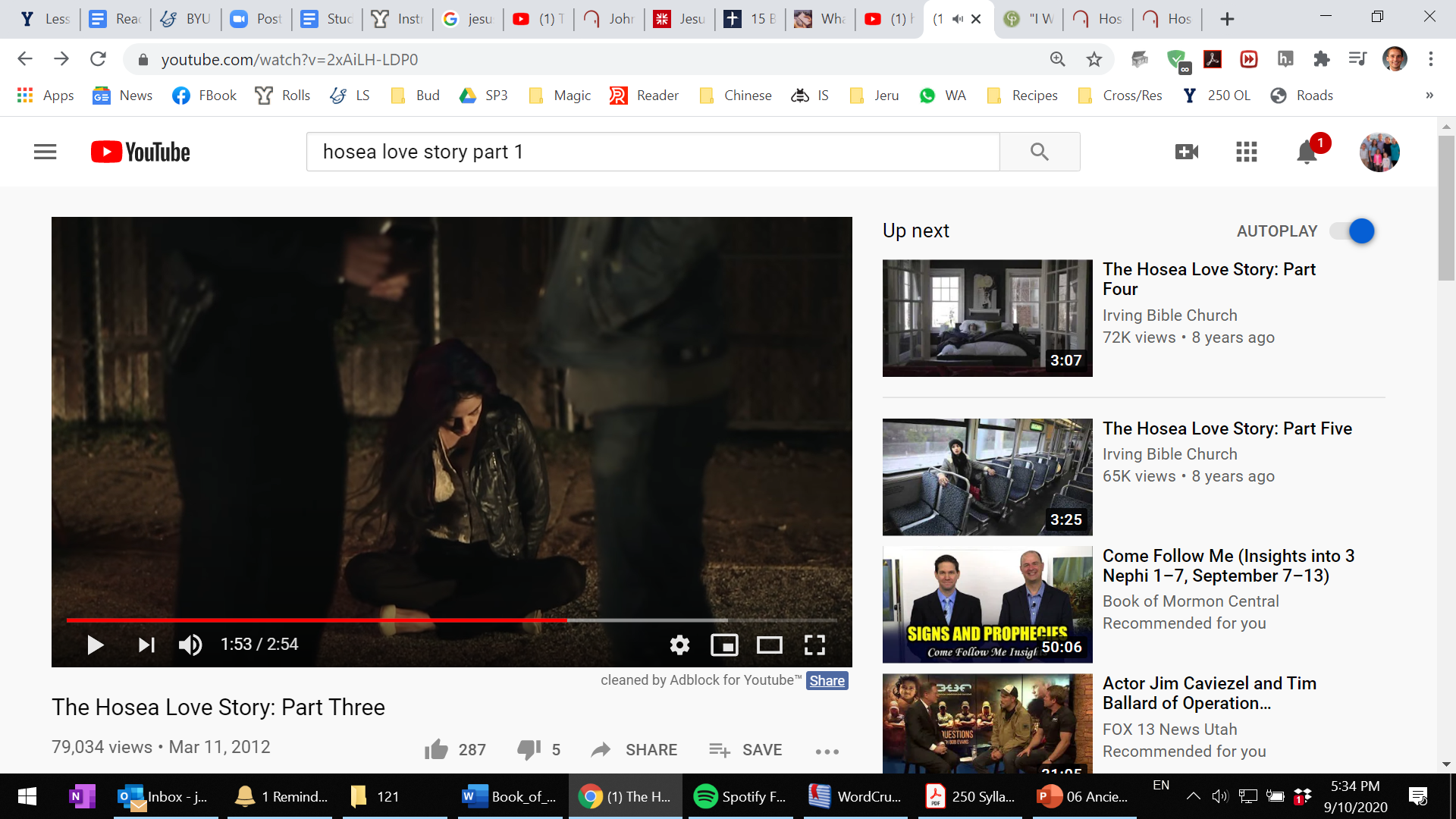 “When the Lord began to speak through Hosea, the Lord said to him, “Go, marry a promiscuous woman and have children with her…So he married Gomer.”
Hosea 1:2-3
NIV
Gomer was unfaithful. She left Homer.Her children were “conceived…in disgrace.She said, ‘I will go after my lovers,    who give me my food and my water, my wool and my linen, my olive oil and my drink.’”
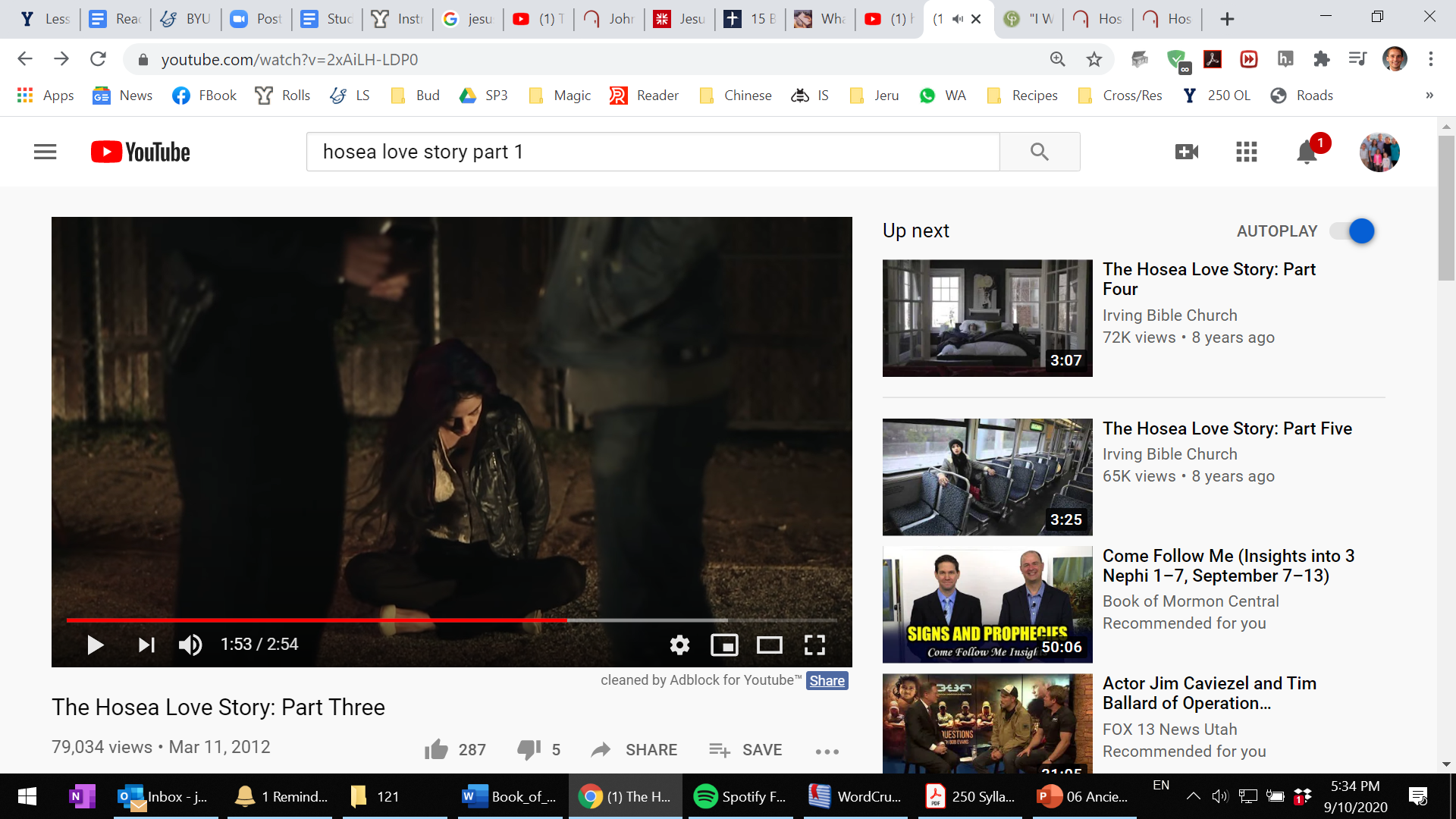 Hosea 2:4-5
NIV
Then God ordered me, “Start all over: Love your wife again, your wife who’s in bed with her latest boyfriend, your cheating wife.Love her the way I, God, love the Israelite people, even as they flirt and party with every god that takes their fancy.”I did it.
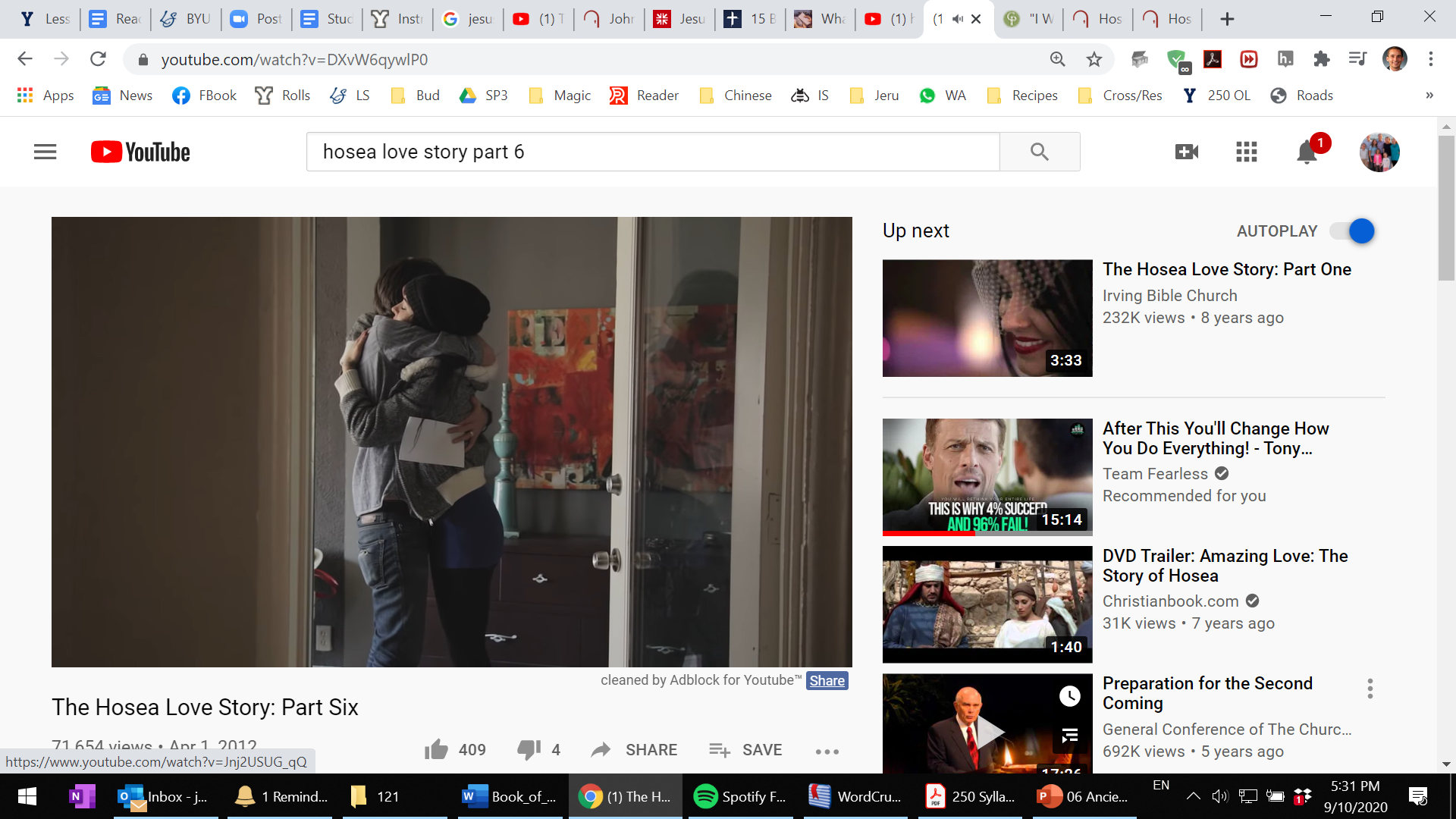 Hosea 3:1-3
The Message
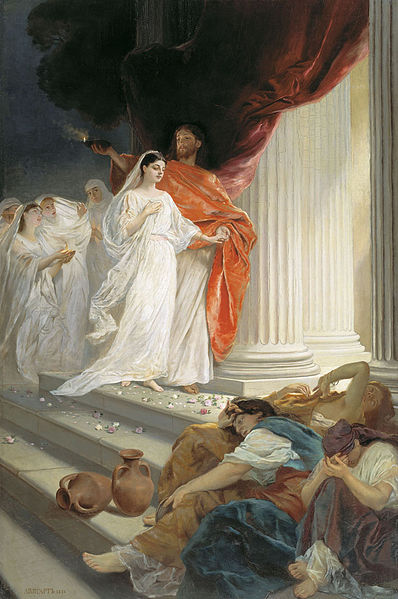 “I will take you for my wife forever; I will take you for my wife in righteousness and in justice, in steadfast love, and in mercy. I will take you for my wife in faithfulness; and you shall know the LORD.”
Ernst Friedrich von Liphart
Hosea 2:19-20
NRSV
[Speaker Notes: Testify—do you feel the love, the mercy, the forgiveness that Jesus Christ extends to you? He paid the price! 
Take a minute to write down what the story of Hosea might mean for you.

Image: https://commons.wikimedia.org/wiki/File:Ernest_Karlovich_Lipgart_-_The_Parable_of_the_Wise_and_Foolish_Virgins,_1886.jpg]
Lessons from Ancient Prophets that can help us live with Christ in the present
Enoch
The Brother of Jared
Hosea
Nehemiah
Moroni
“What my God had put in my heart…”(Nehemiah 2:12)
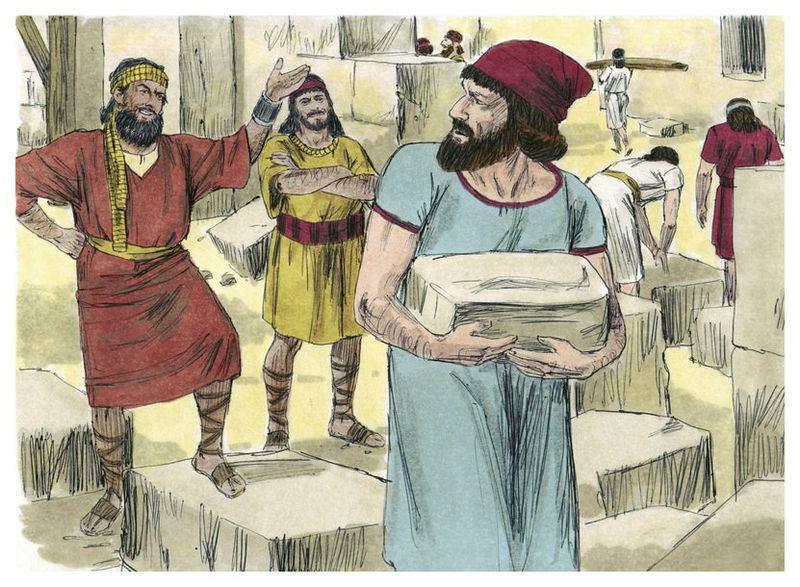 “There is much rubbish; so that we are not able to build the wall.”
(Nehemiah 4:10)
Distant Shores Media/Sweet Publishing
[Speaker Notes: Image: https://commons.wikimedia.org/wiki/File:Book_of_Nehemiah_Chapter_2-5_(Bible_Illustrations_by_Sweet_Media).jpg]
A survey of 752 Christian leaders found that 75% of them said that the busyness of their lives either often or almost always gets in the way of developing their relationships with God.
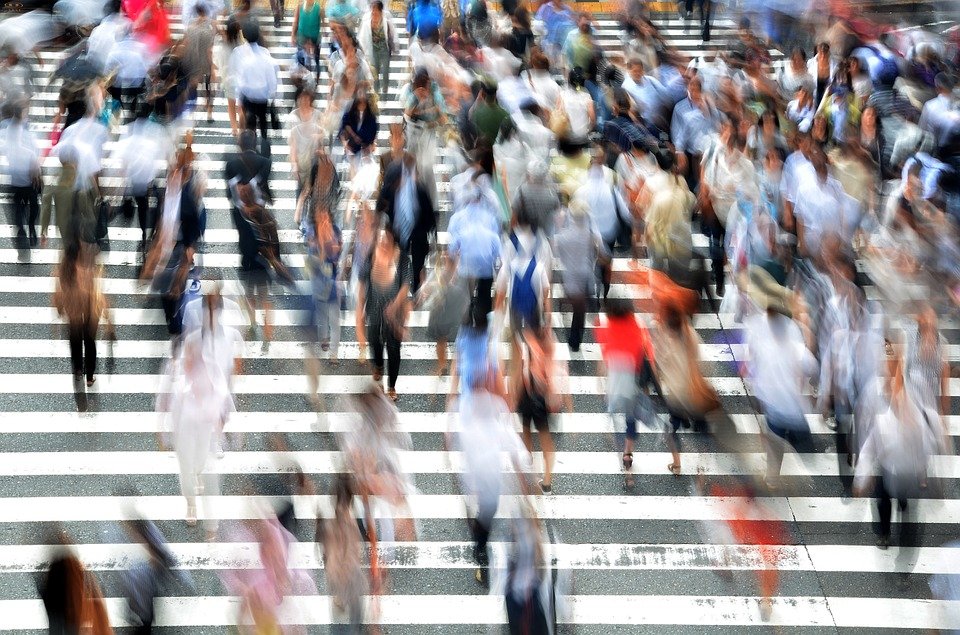 [Speaker Notes: https://pixabay.com/photos/pedestrians-people-busy-movement-400811/]
“If God speaks in a still, small voice, you and I need to draw close to hear Him. Just imagine what would happen if we were as intent on staying connected with heaven as we are on staying connected to Wi-Fi!”
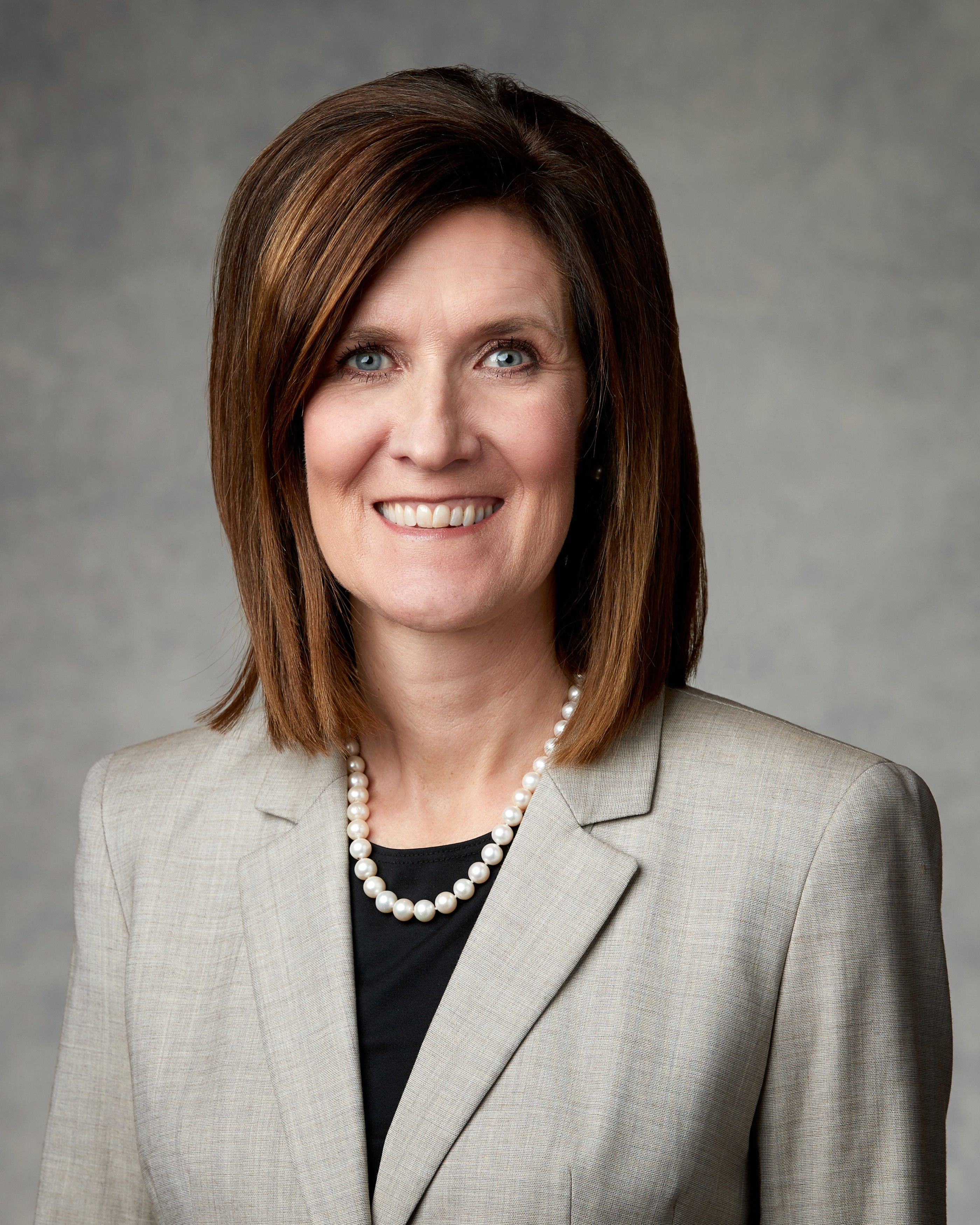 Michelle D. Craig
Ensign, Nov. 2019
“Take an inventory of how you spend your time and where you devote your energy. That will tell you where your heart is.”
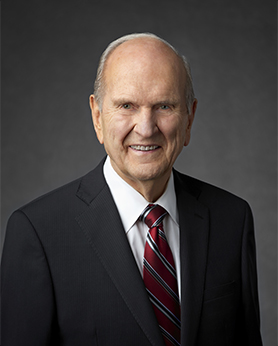 President Russell M. Nelson, 
“We Can Do Better and Be Better,” 
Ensign, May 2019.
[Speaker Notes: One of my students took President Nelson’s advice and took an inventory of how much time he spent on his phone. He was shocked at the results. He said, “I calculated that if I continue at my current rate, by the time I’m 80 I will have spent more than a decade of my life was spent on social media.”]
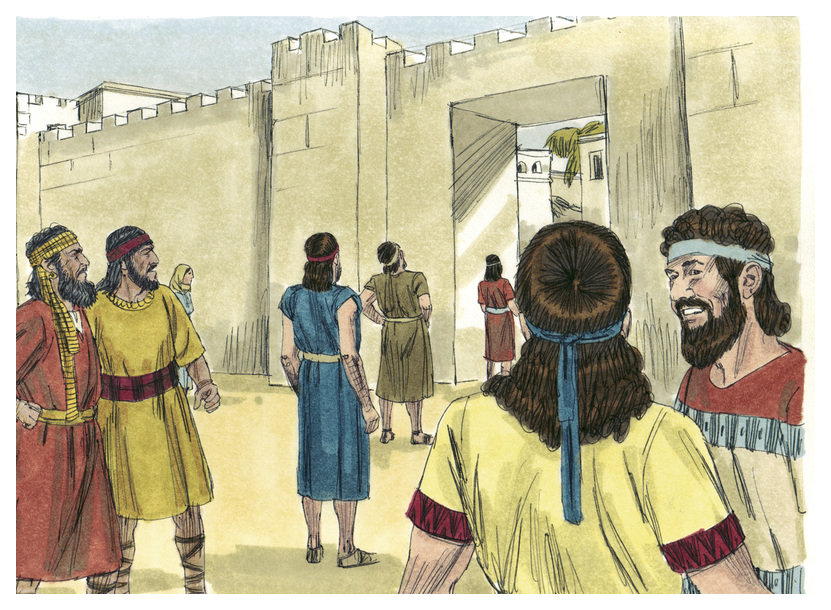 “I am doing a great work, so that I cannot come down: why should the work cease, whilst I leave it, and come down to you?” 
(Nehemiah 6:3)
Distant Shores Media/Sweet Publishing
[Speaker Notes: https://commons.wikimedia.org/wiki/File:Book_of_Nehemiah_Chapter_6-2_(Bible_Illustrations_by_Sweet_Media).jpg]
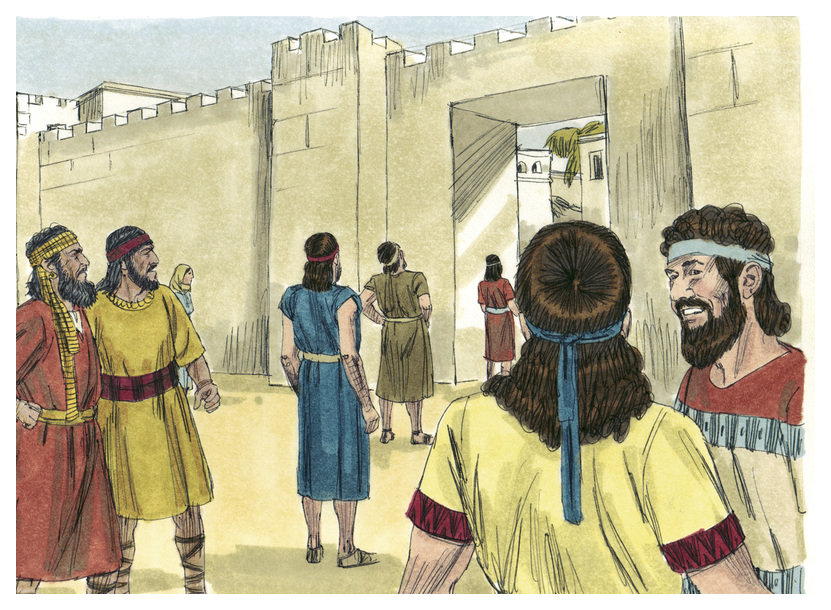 “They sent unto me four times after this sort; and I answered them after the same manner.”  
(Nehemiah 6:4)
Distant Shores Media/Sweet Publishing
[Speaker Notes: https://commons.wikimedia.org/wiki/File:Book_of_Nehemiah_Chapter_6-2_(Bible_Illustrations_by_Sweet_Media).jpg]
Lessons from Ancient Prophets that can help us live with Christ in the present
Enoch
The Brother of Jared
Hosea
Nehemiah
Moroni
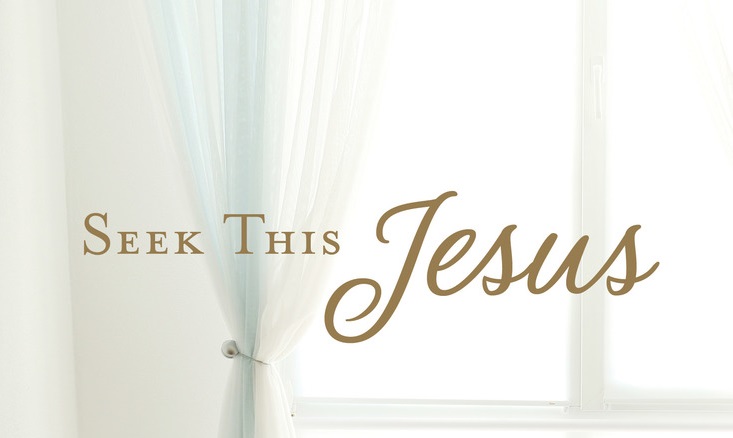 Book Cover by Neill Marriott
[Speaker Notes: If possible, remake these images]
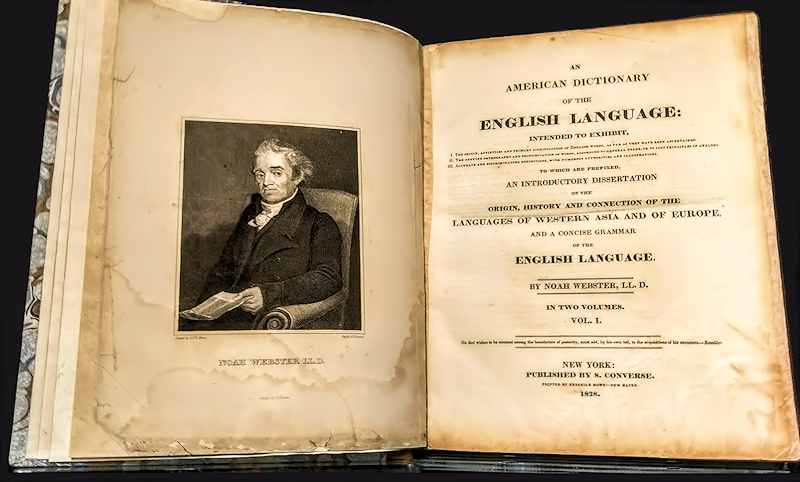 [Speaker Notes: http://www.webstersdictionary1828.com/NoahWebster]
“Seek”
“To go in search or quest of; to look for…” 

--Noah Webster’s 1828 Dictionary
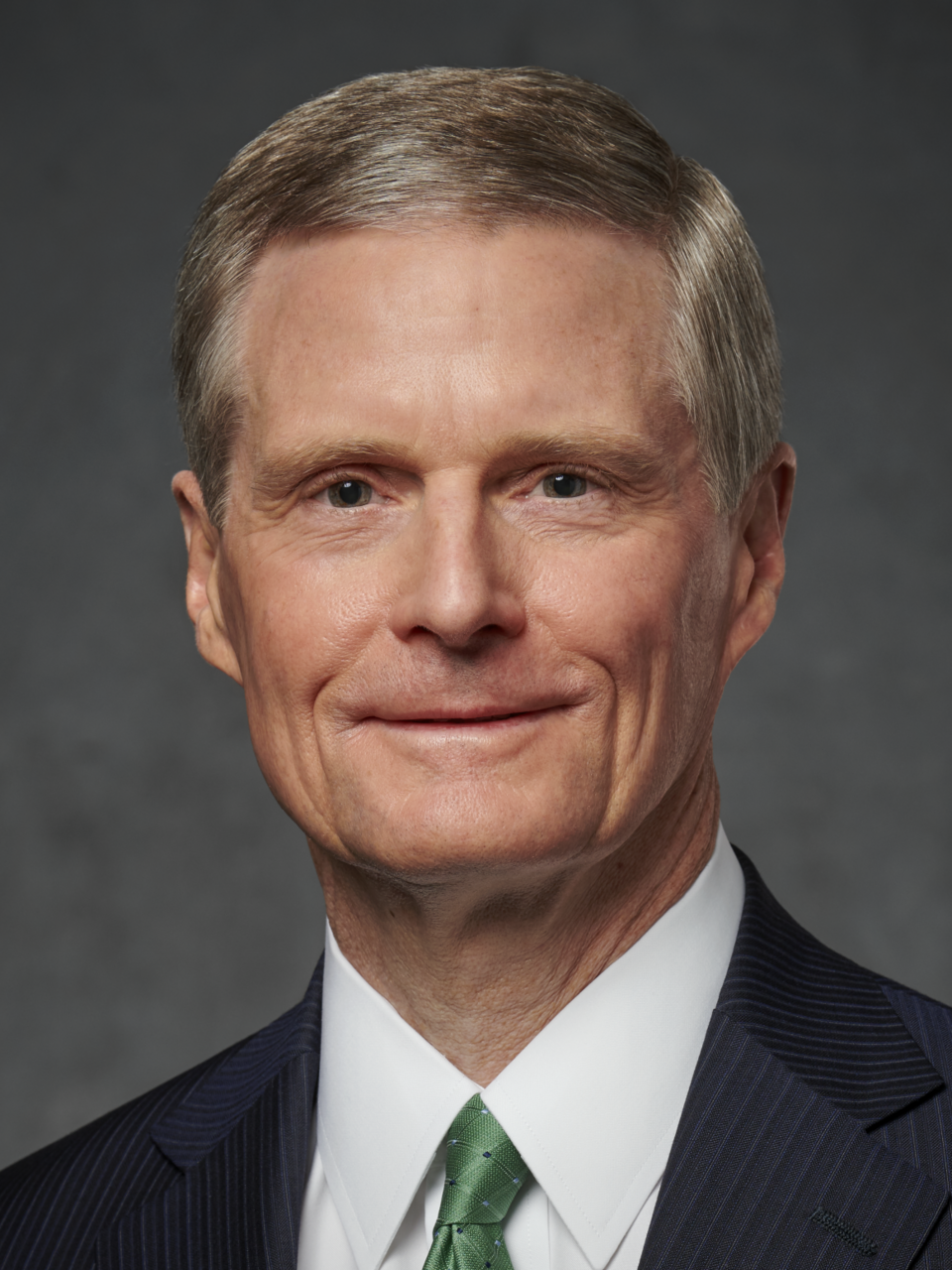 “We put way too much importance on what we say. We think that by telling people things that somehow that will connect and get inside. My observation is that the role of a parent [teacher] includes talking and telling, but it extends beyond that to inviting a child [student] to act in accordance with truth.
(Elder David A. Bednar and Susan Bednar, Conversations, “Episode 1” (mp3 audio file), radio.lds.org/eng/programs/conversations.)
[Speaker Notes: My hope is that this course will help you choose faith and choose the covenant path by deepening your understanding of Jesus Christ. I hope our testimonies of him grow throughout this course and that we deepen our desire to be witnesses of him.

Share testimony 
**When creating the online version, note DC 46 spiritual gift video for text]
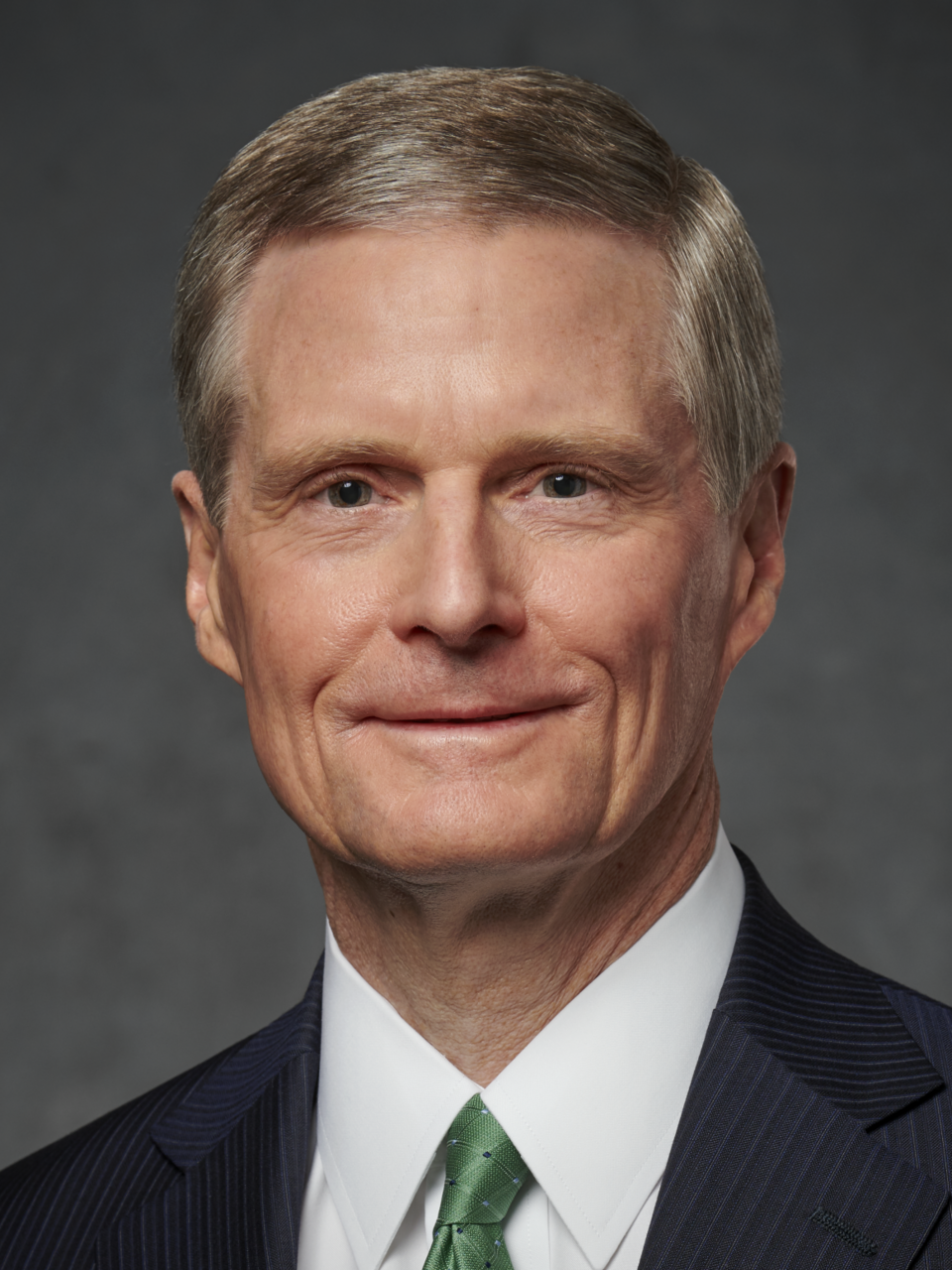 “And only when the child [student] acts in accordance with the truth that has been explained or taught can the child [student] come to know for himself or herself the truthfulness of what they have heard and what they are doing. . . . It’s only when in that process of communicating, loving, and working with a child [student] you help them act in accordance with truth that they get it for themselves. It moves from their head to their heart.”
(Elder David A. Bednar and Susan Bednar, Conversations, “Episode 1” (mp3 audio file), radio.lds.org/eng/programs/conversations.)
[Speaker Notes: My hope is that this course will help you choose faith and choose the covenant path by deepening your understanding of Jesus Christ. I hope our testimonies of him grow throughout this course and that we deepen our desire to be witnesses of him.

Share testimony 
**When creating the online version, note DC 46 spiritual gift video for text]